SECONDARY SCHOOL “PETRE GHELMEZ”
BUCHAREST.ROMANIA
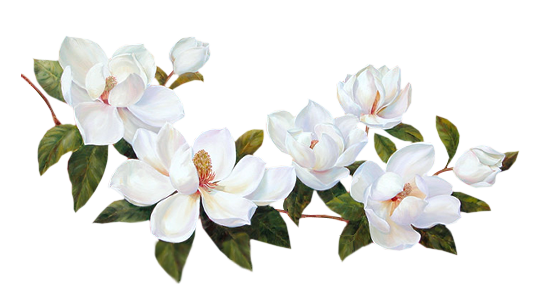 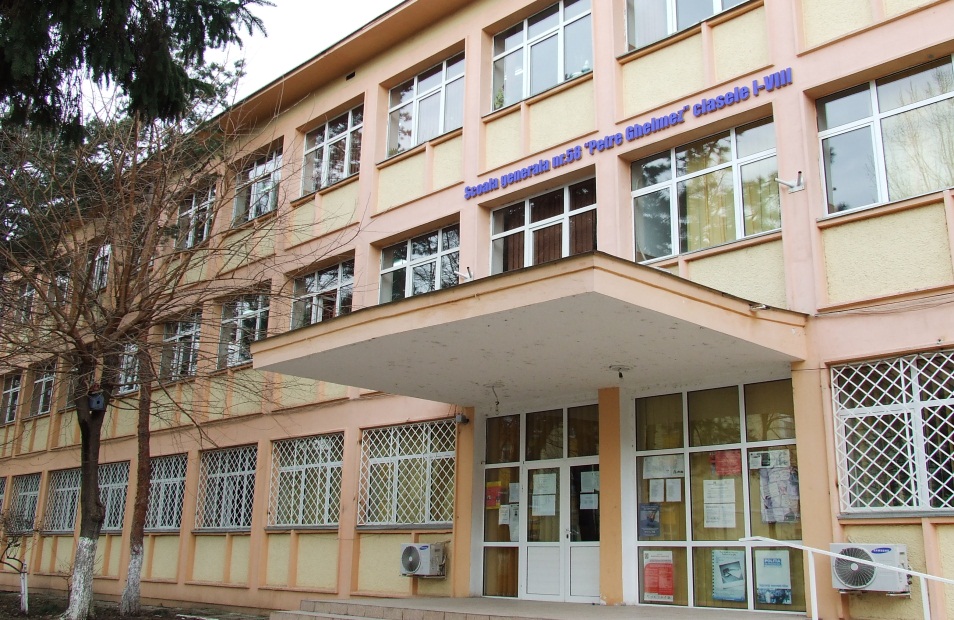 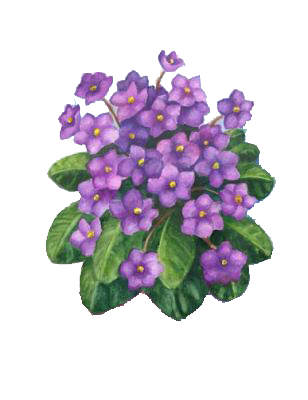 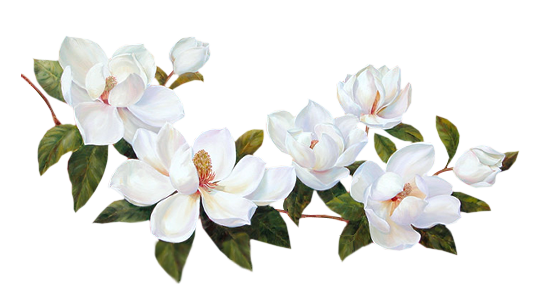 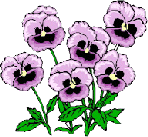 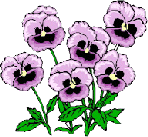 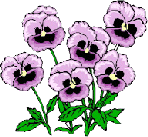 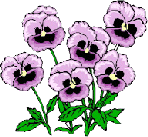 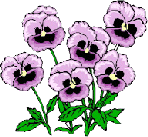 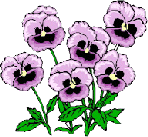 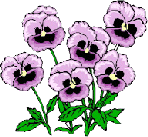 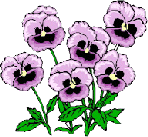 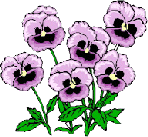 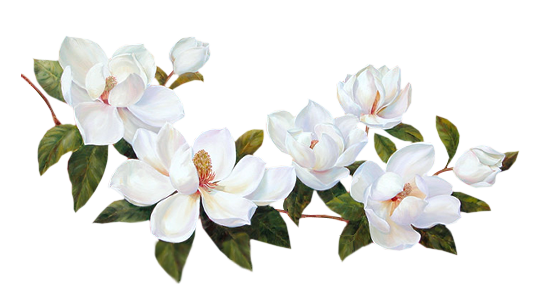 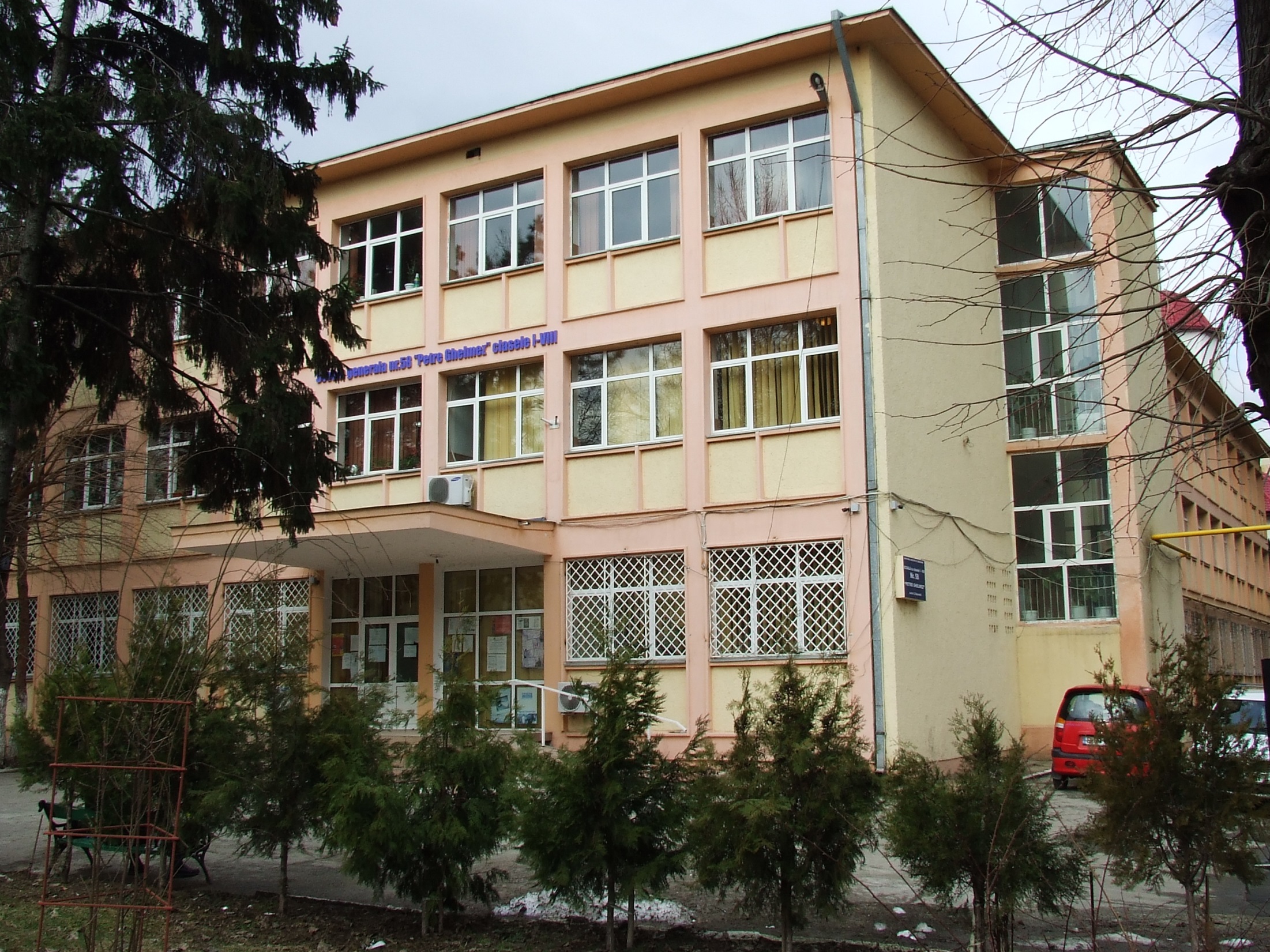 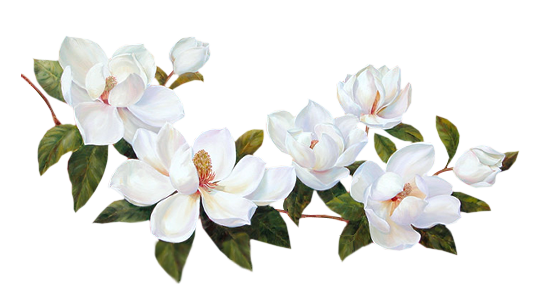 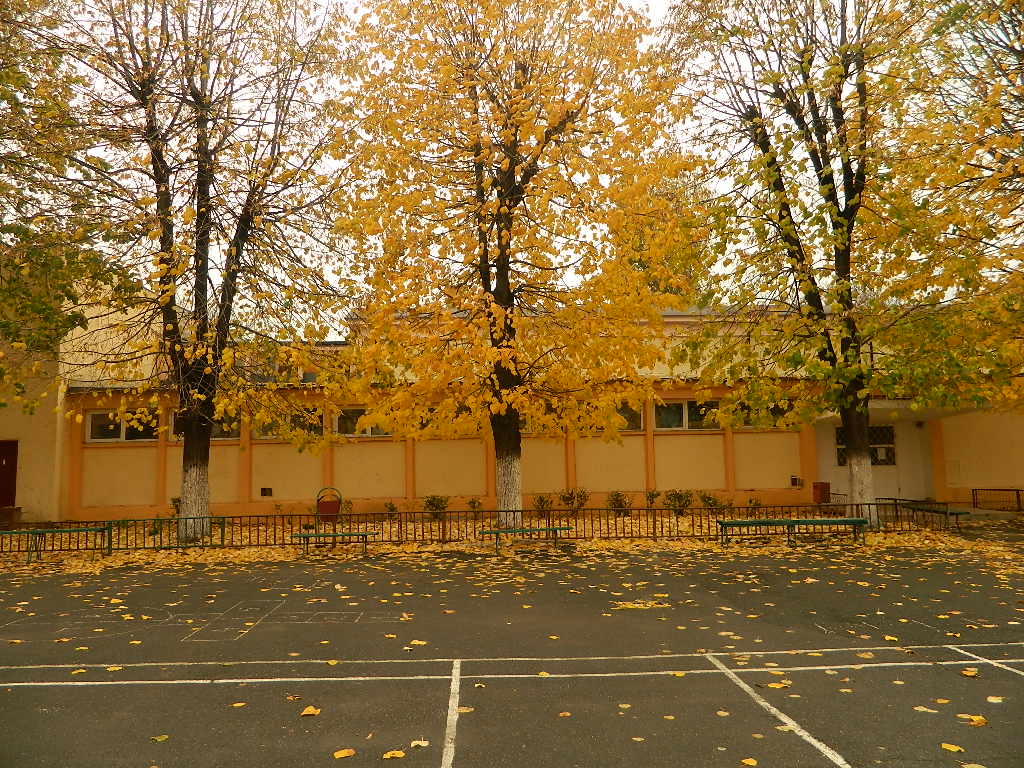 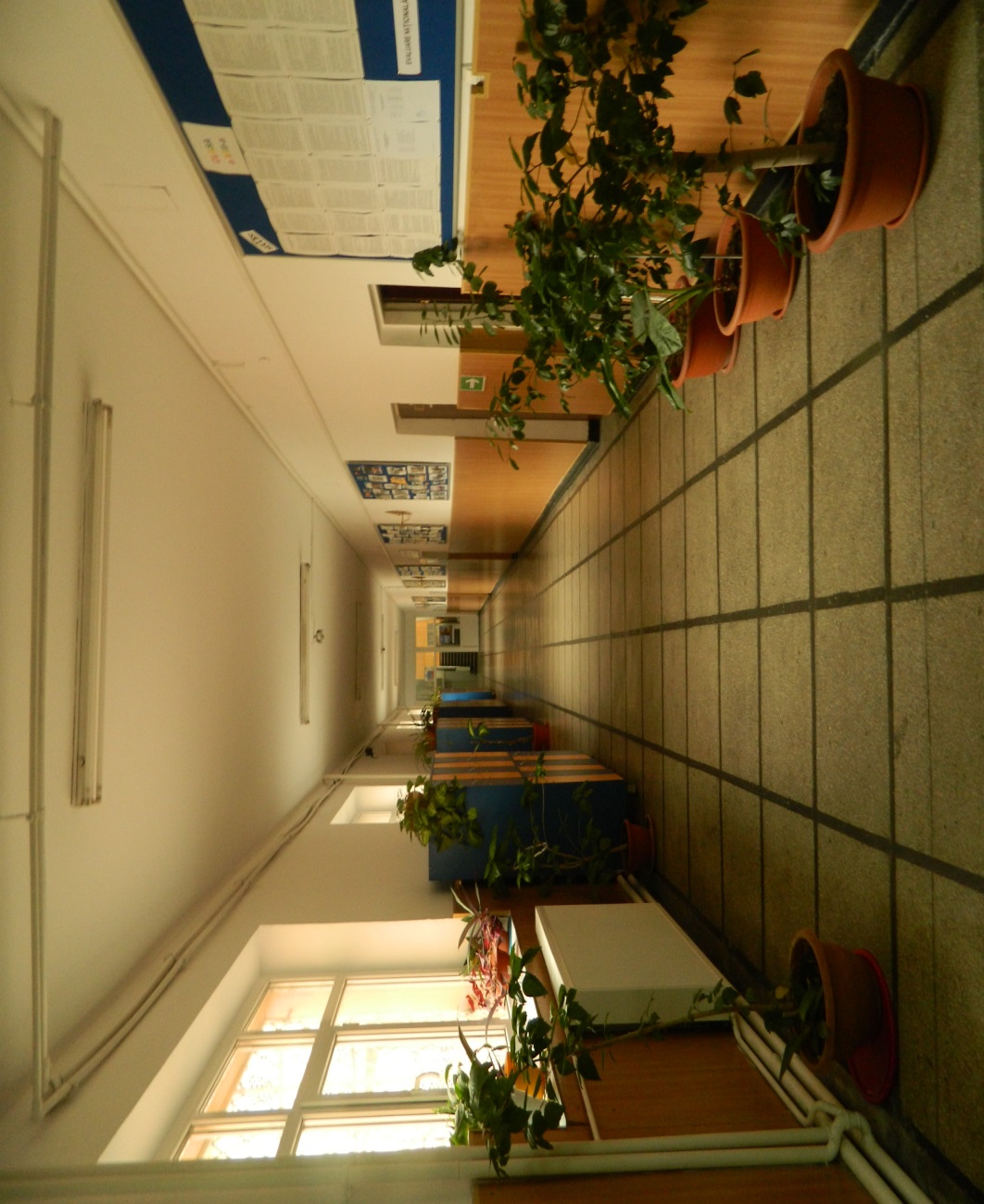 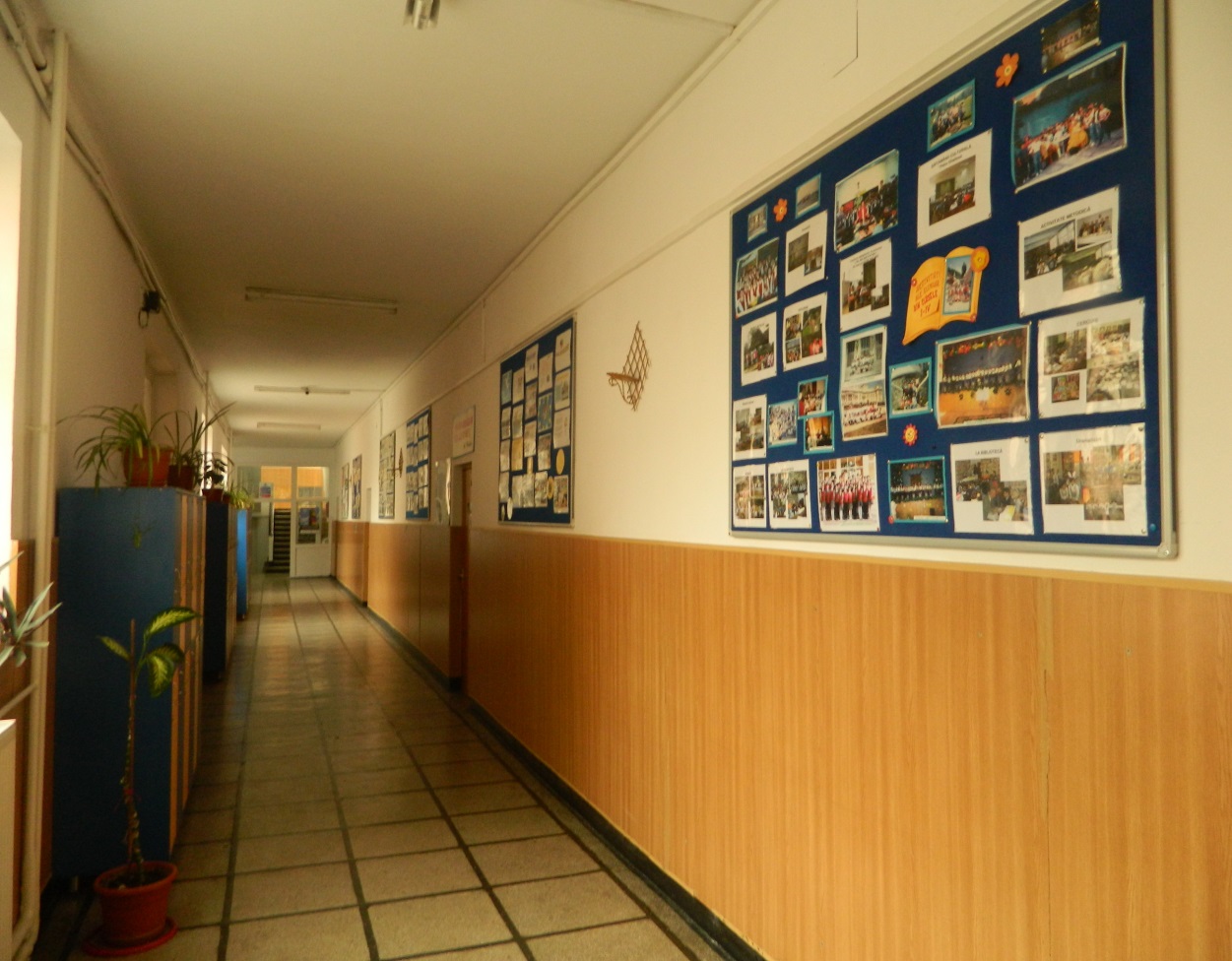 Our school!
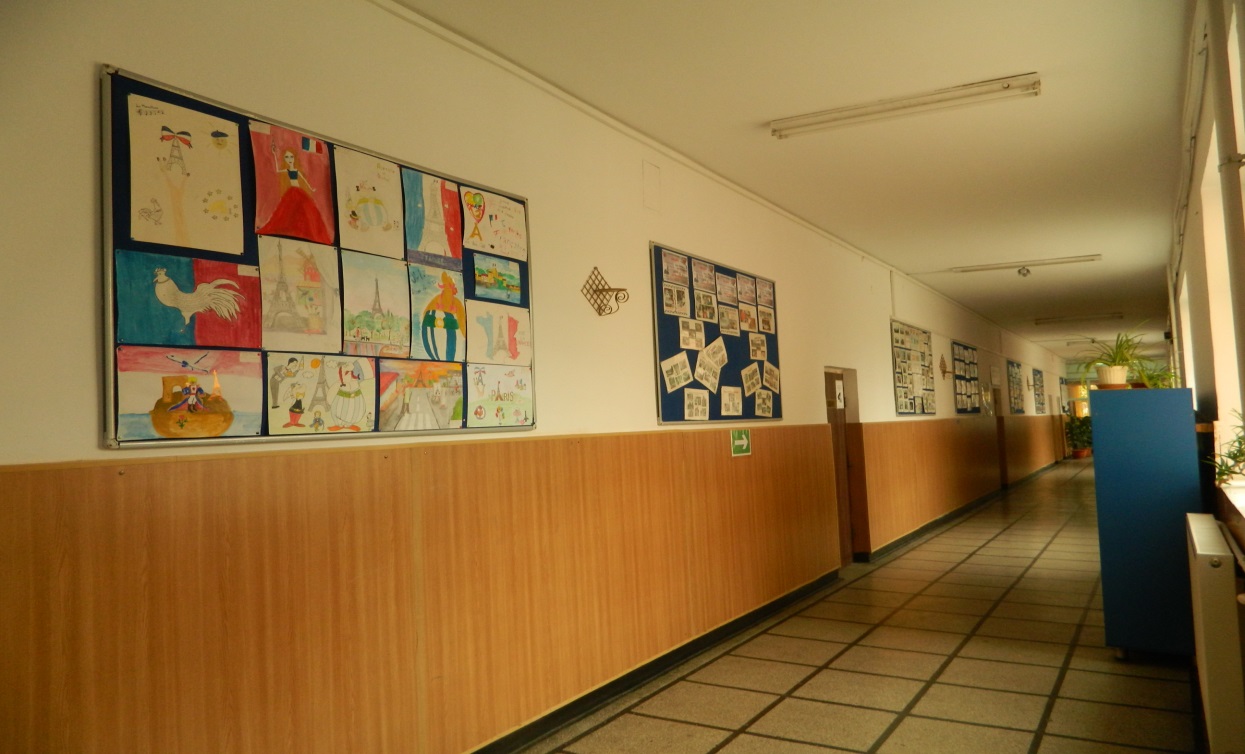 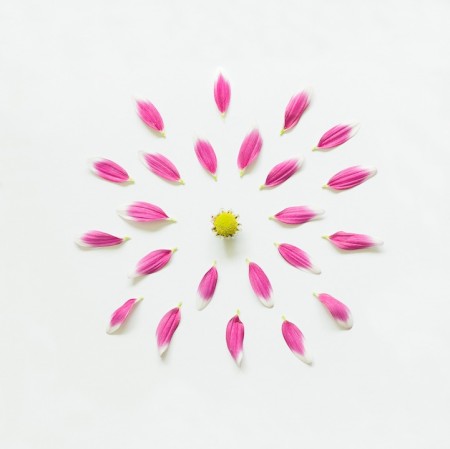 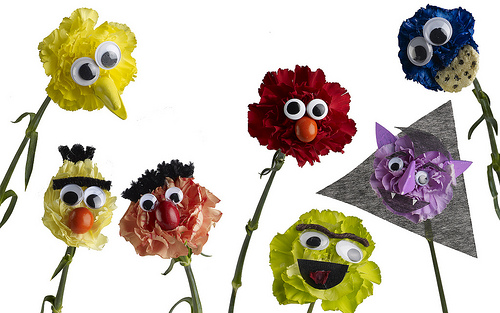 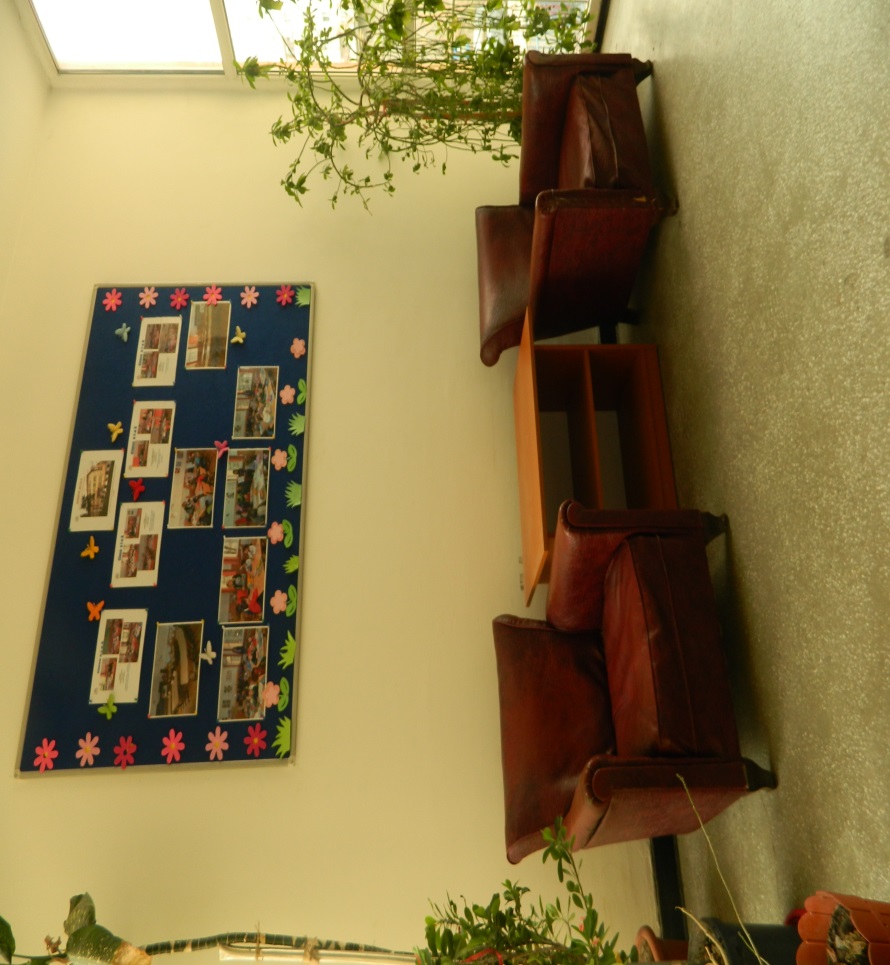 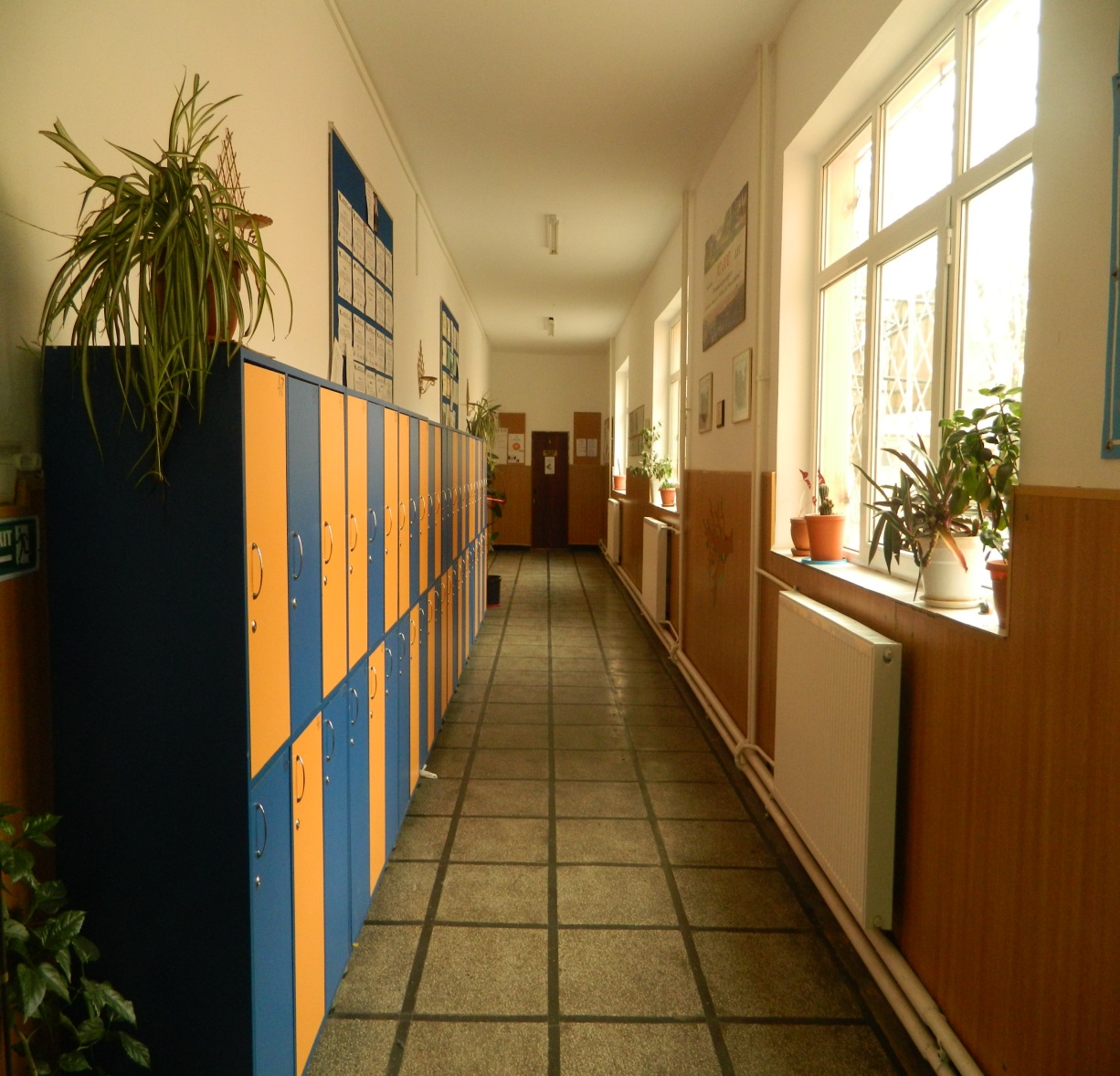 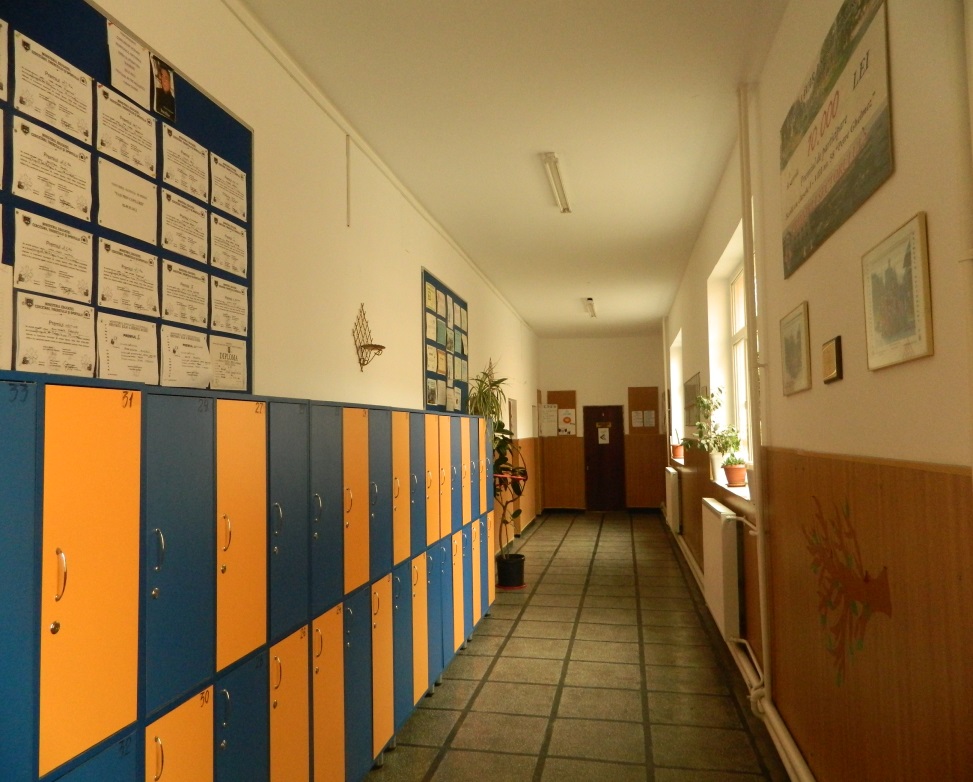 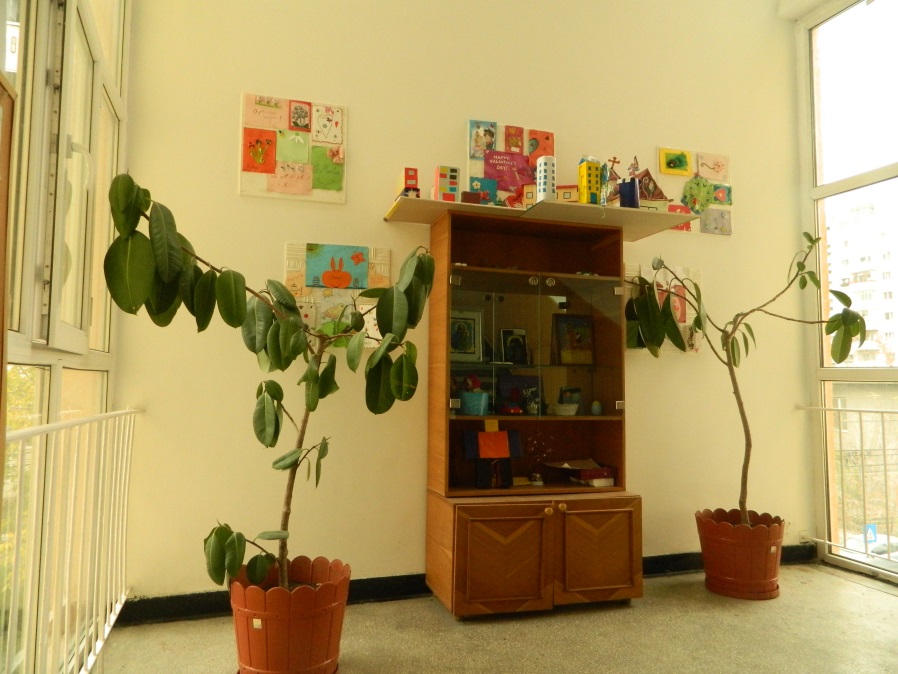 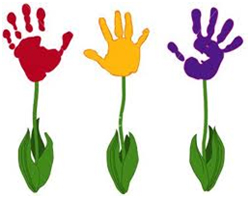 Some of our projects………..
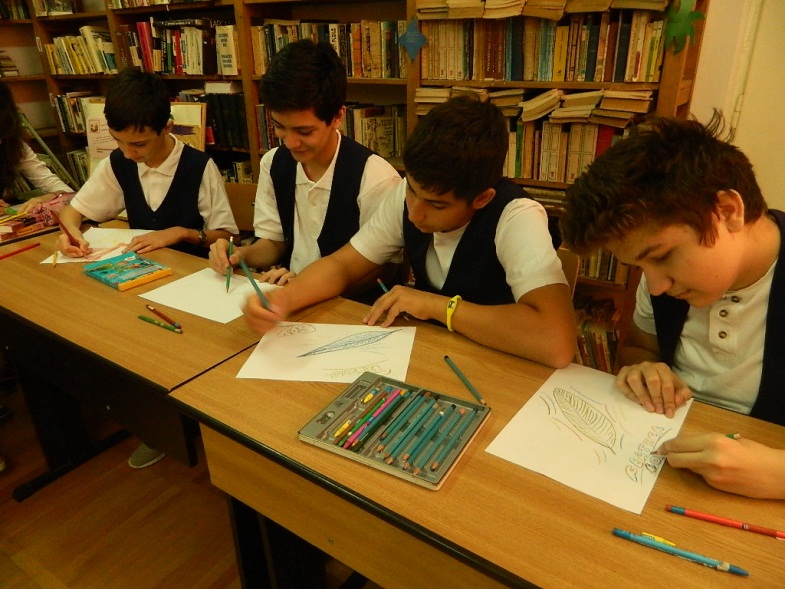 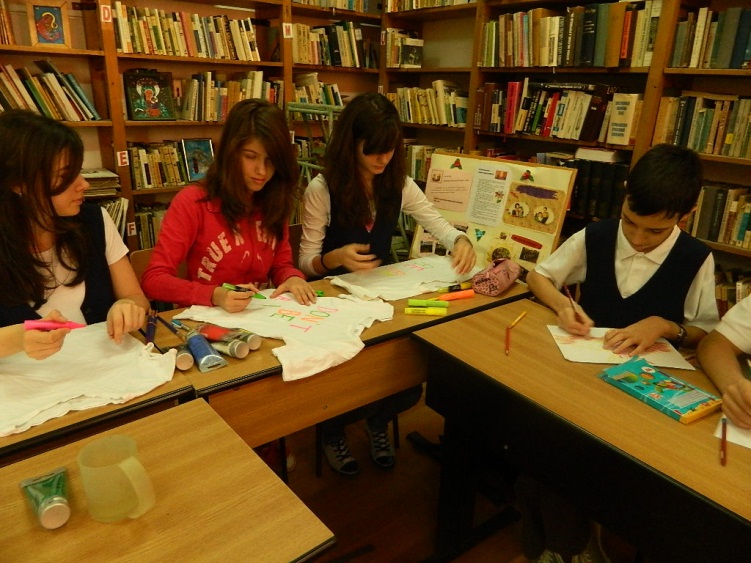 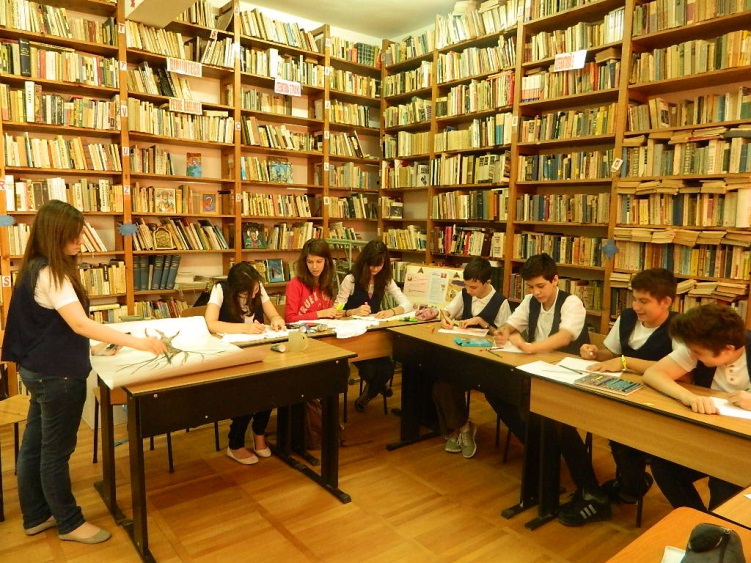 MY BOOK PROJECT!
eTwinning
eTwinning
My book, your book!
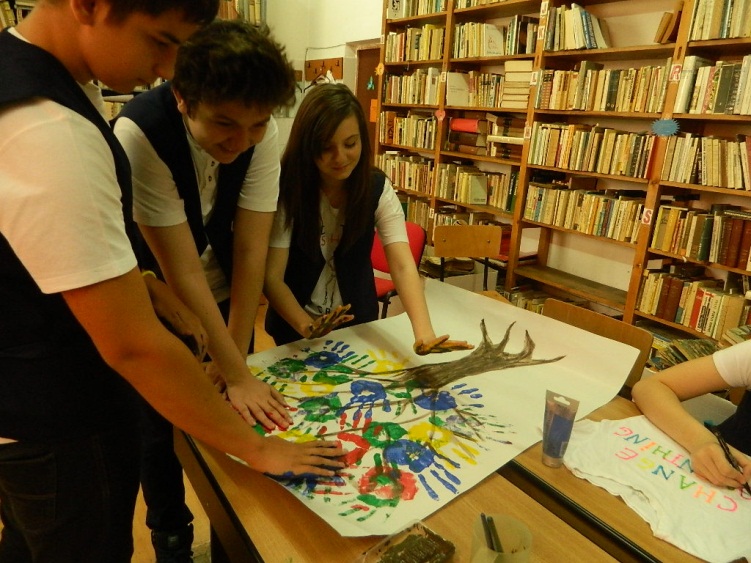 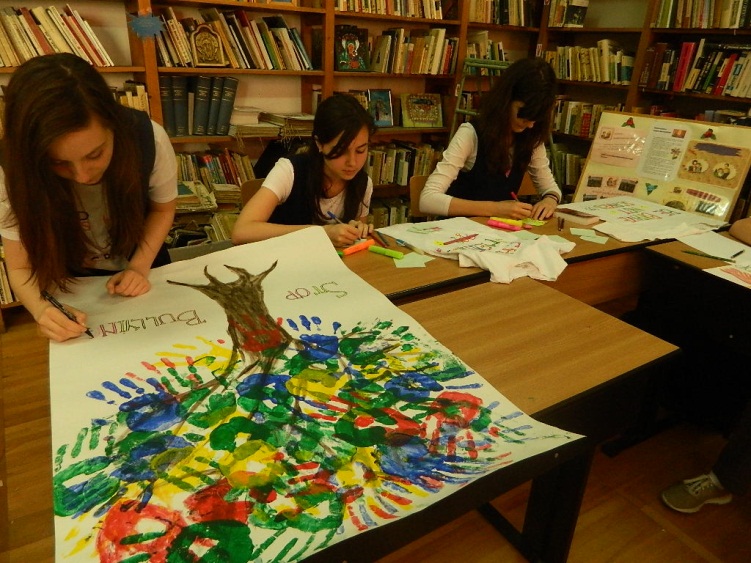 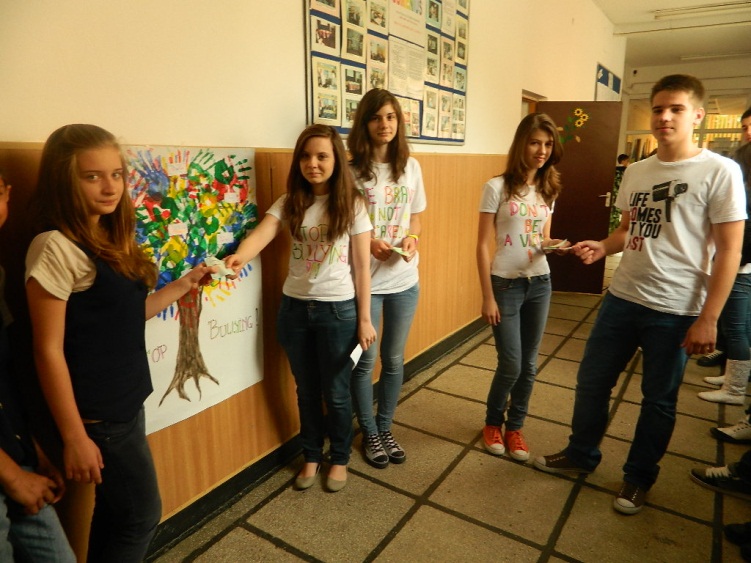 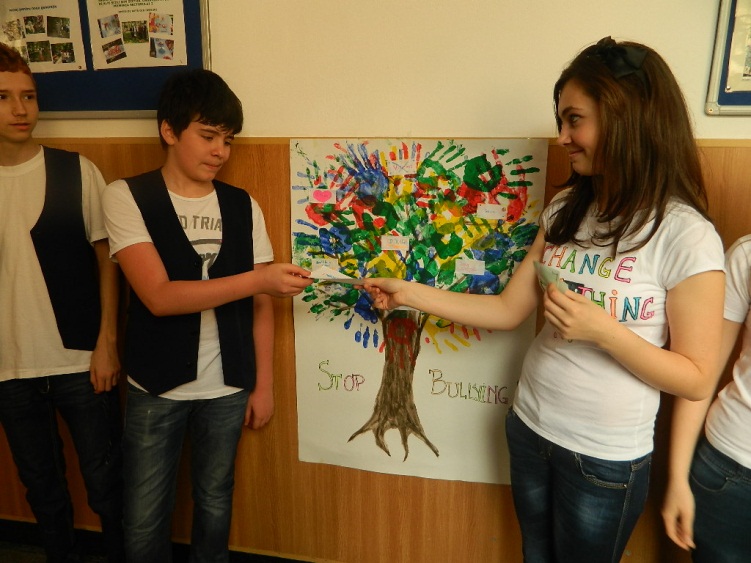 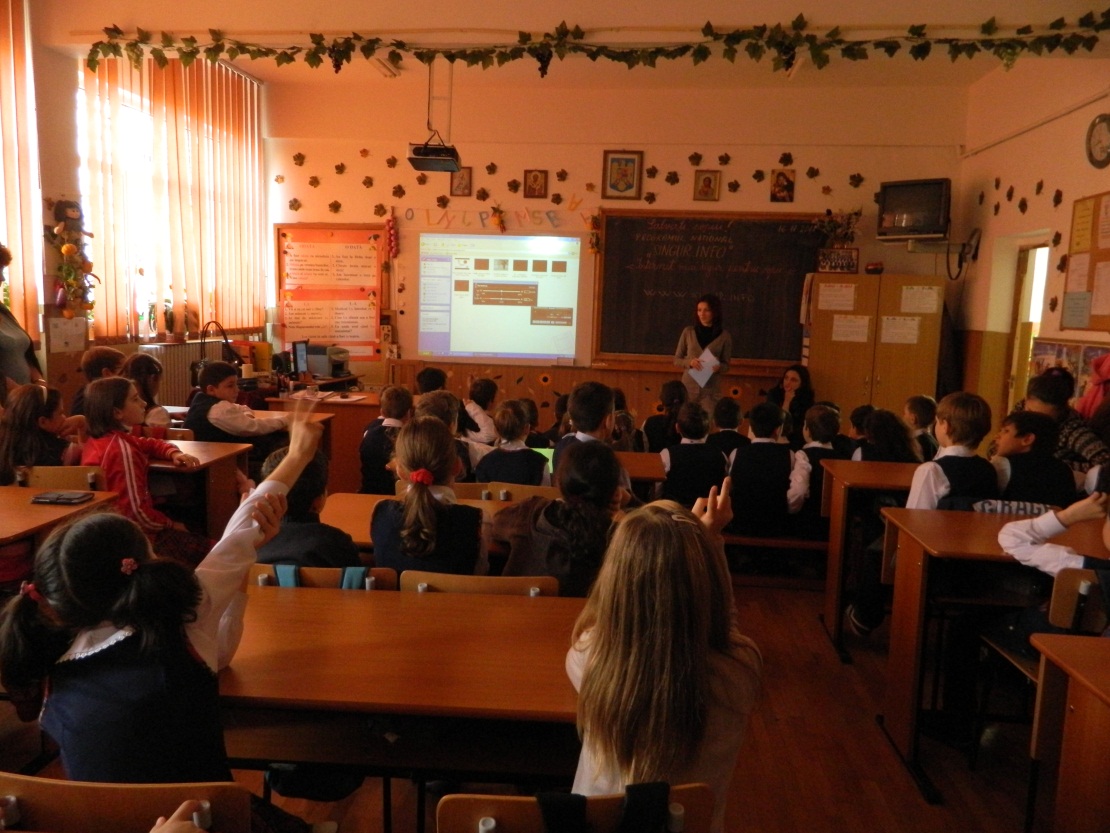 Be safe on the internet!
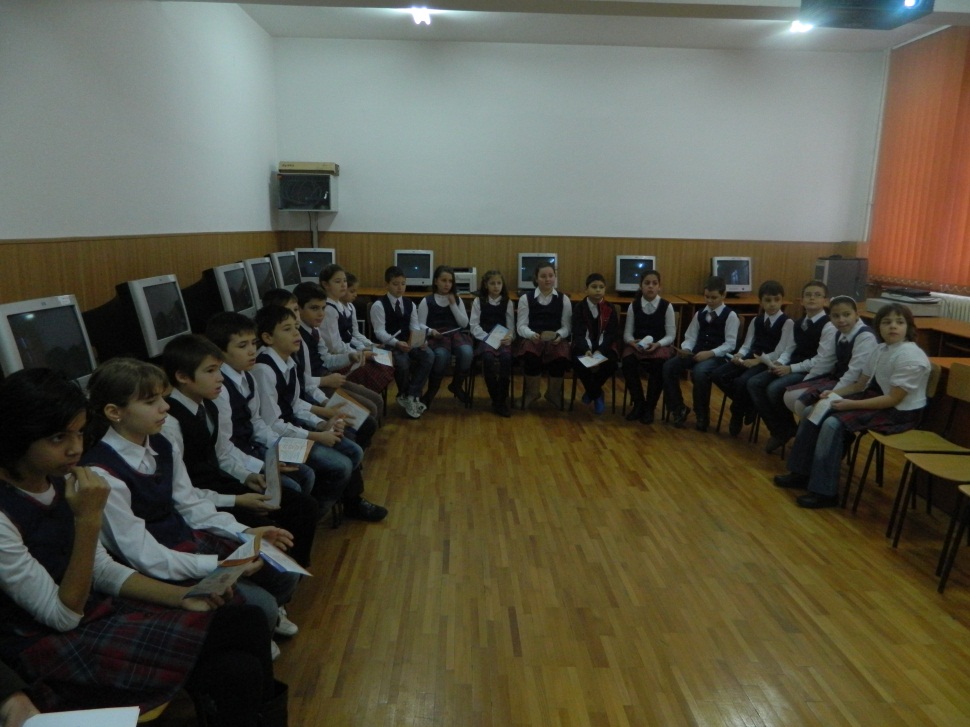 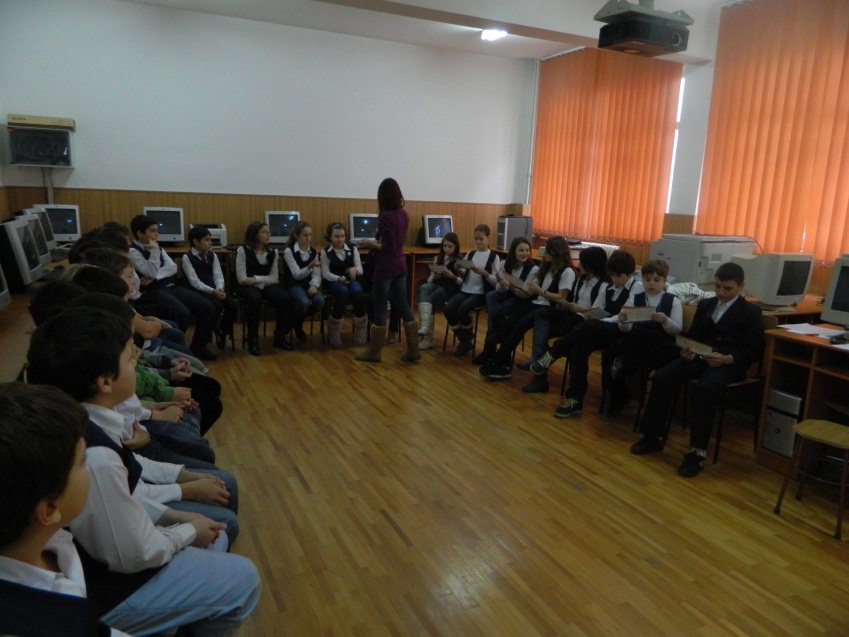 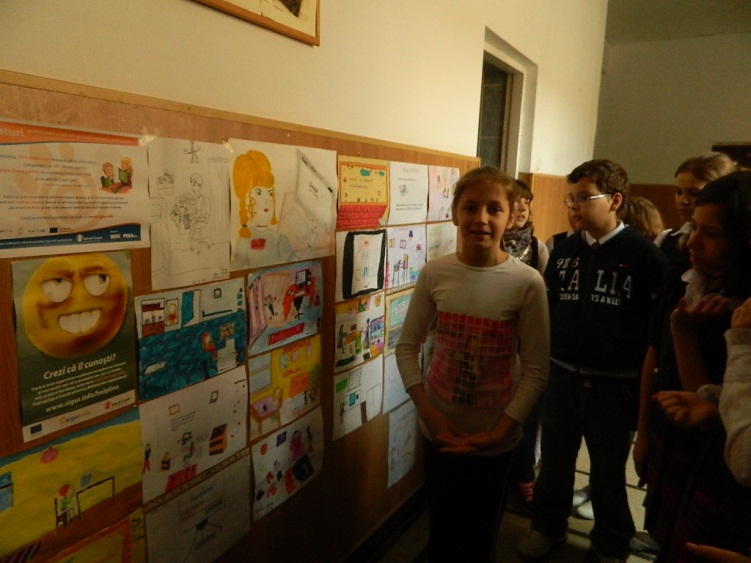 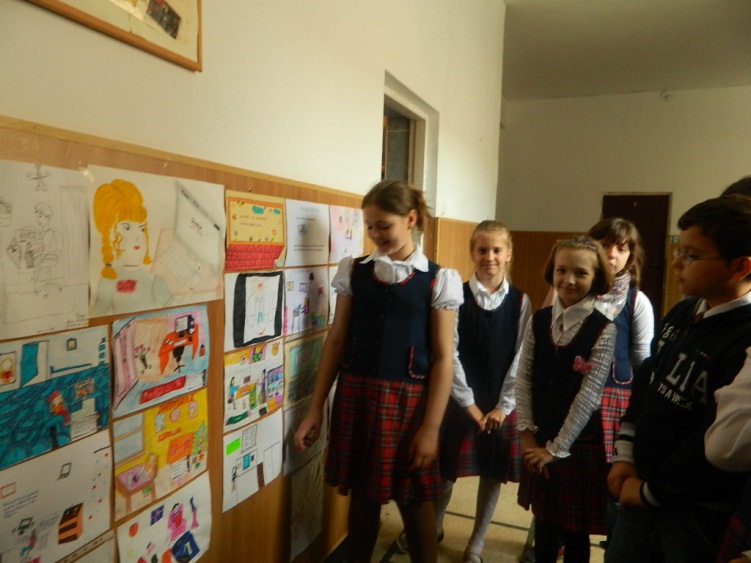 Be safe on the internet!
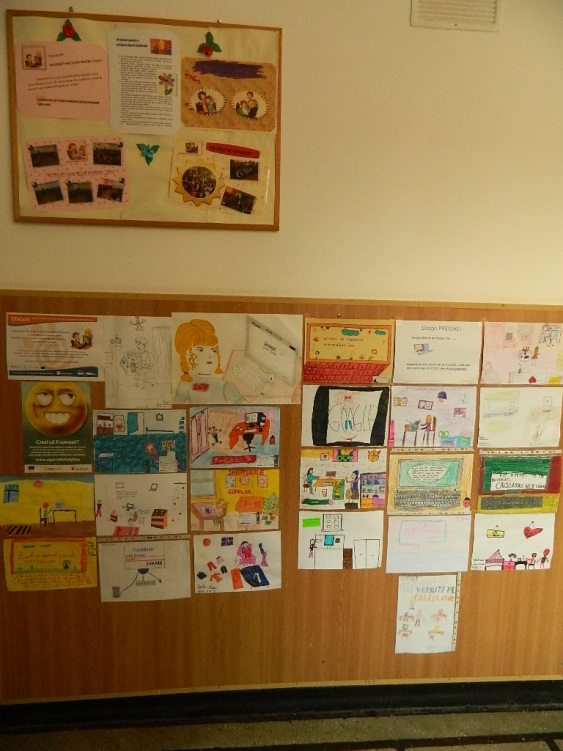 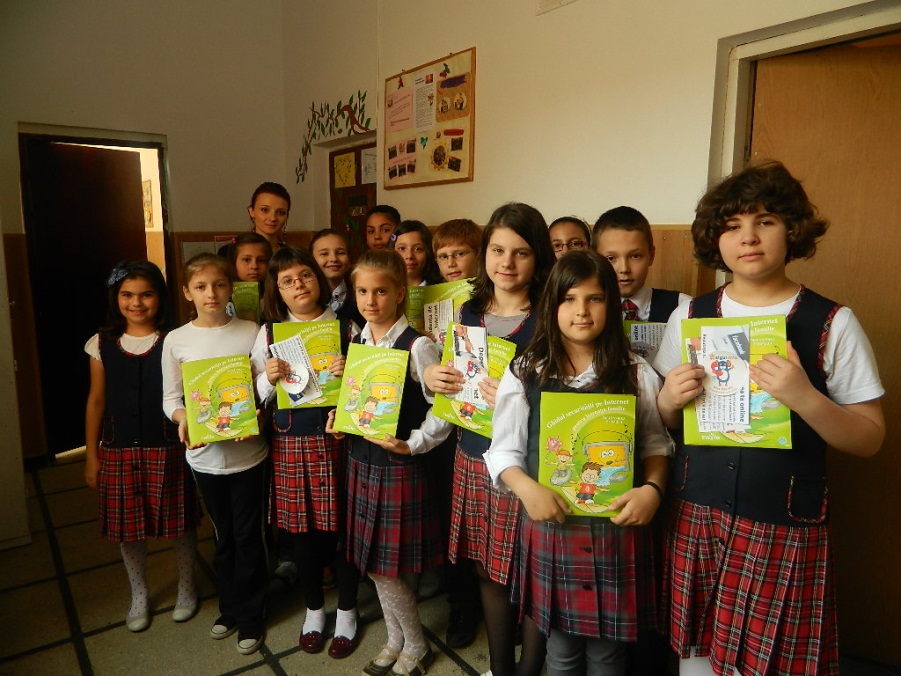 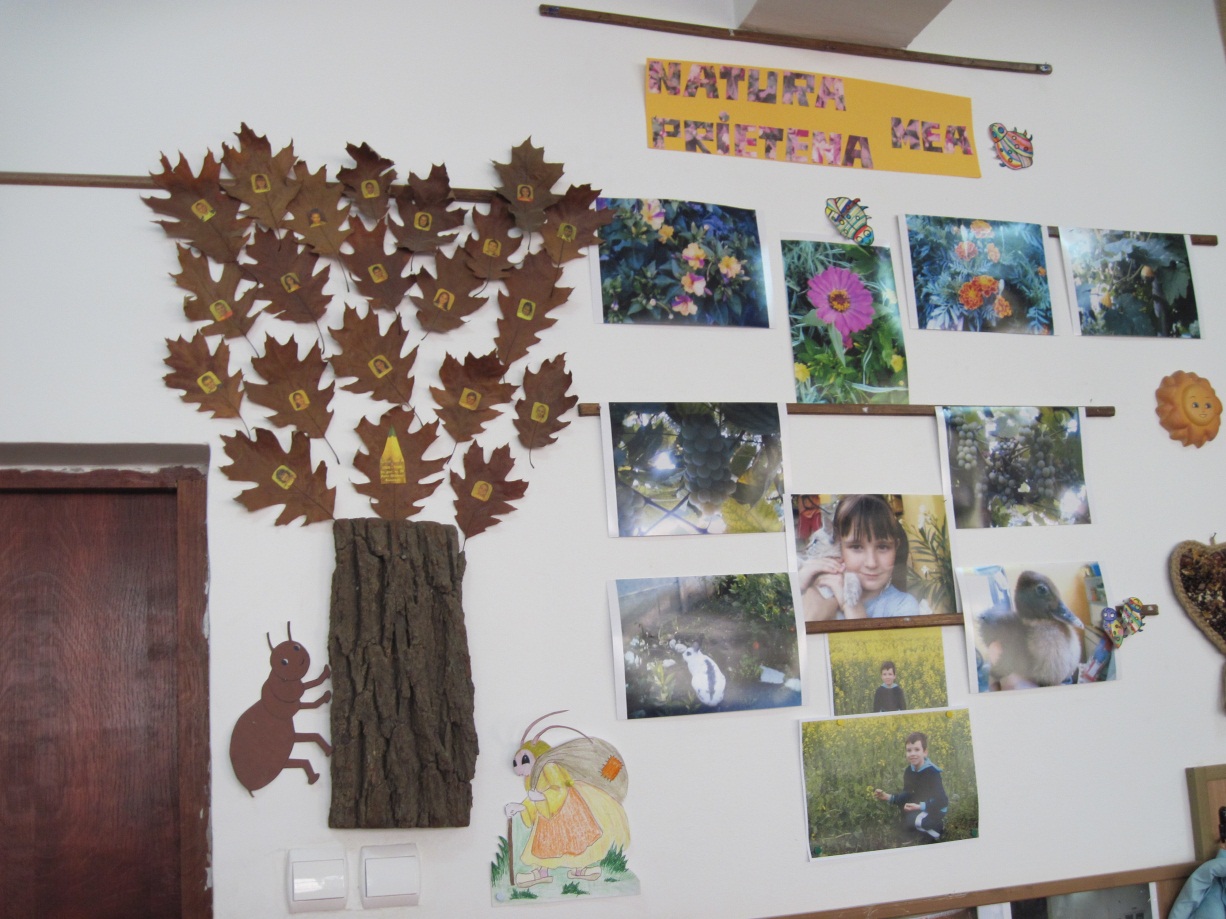 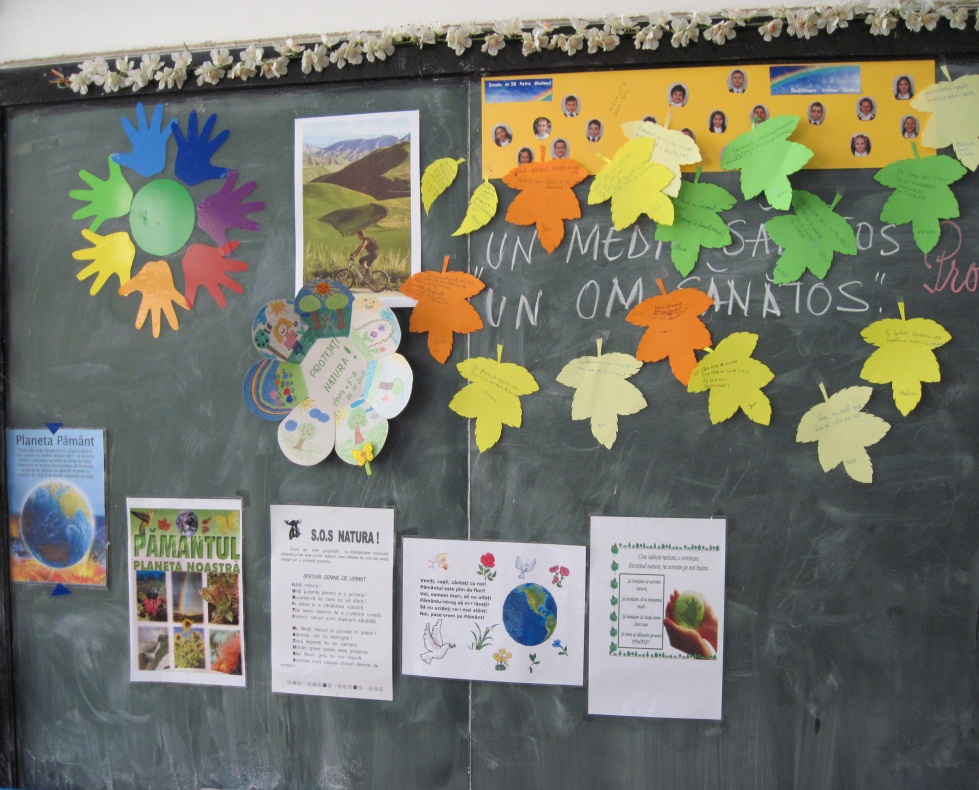 “KEEP ACTION AND SAVE THE NATURE”
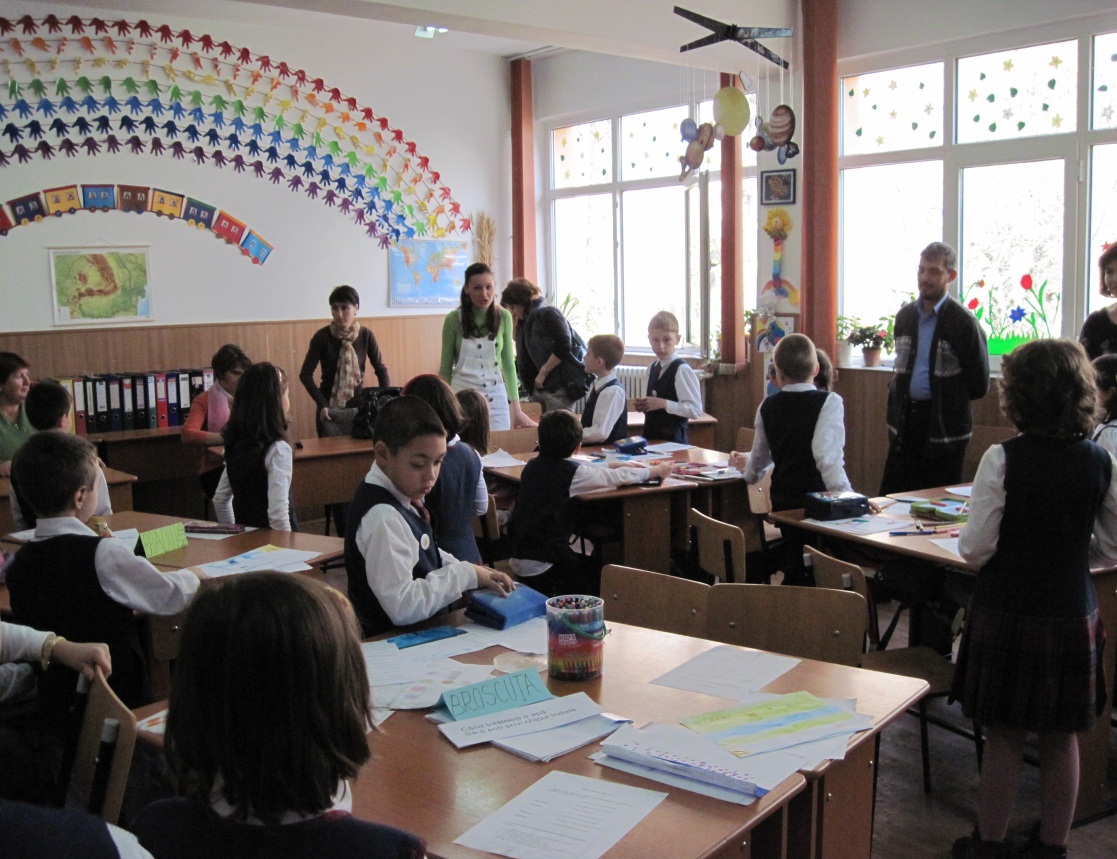 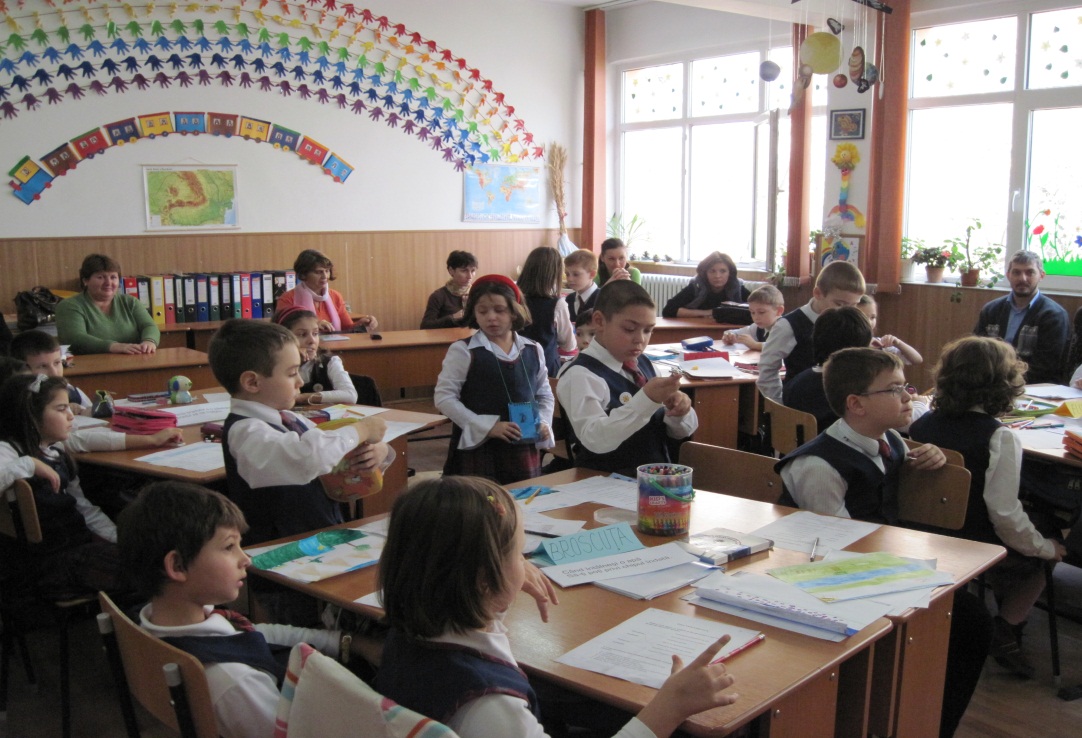 “SCHOOLS FOR A GREEN FUTURE”
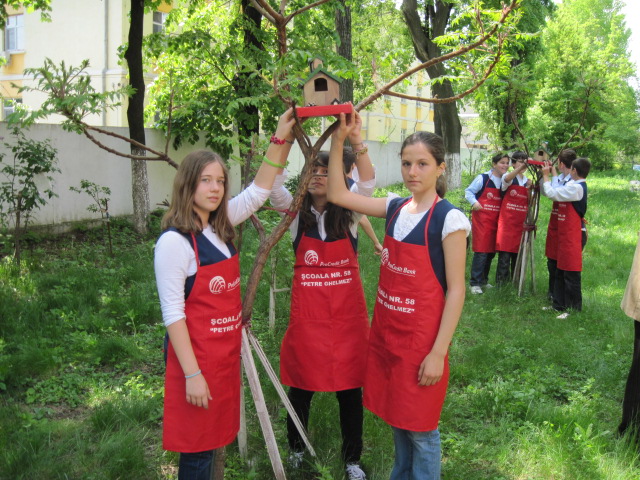 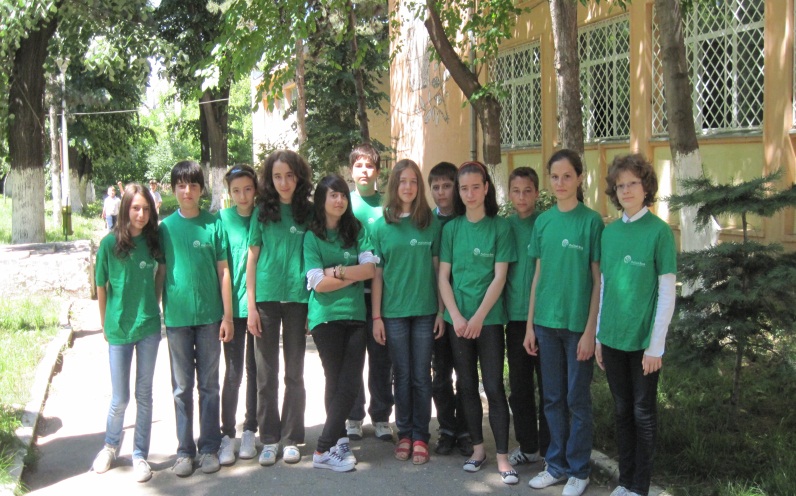 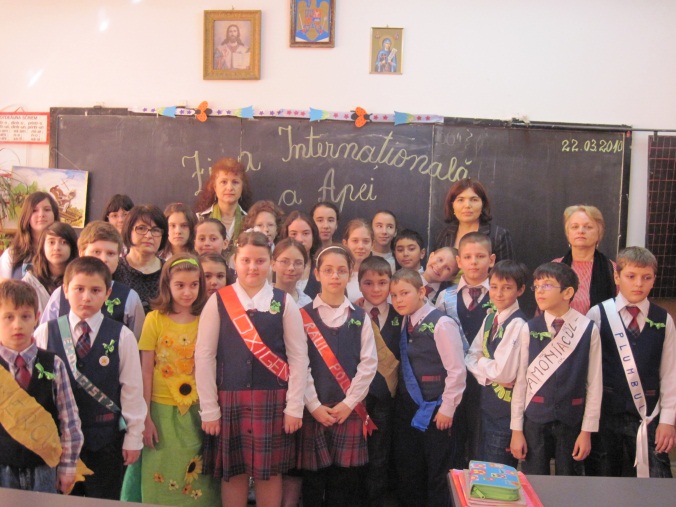 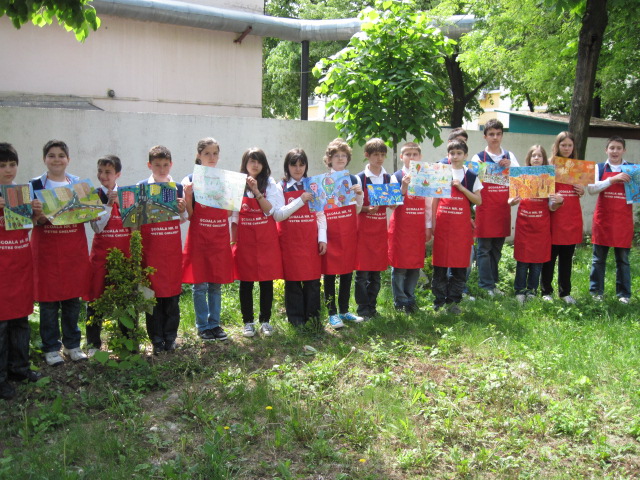 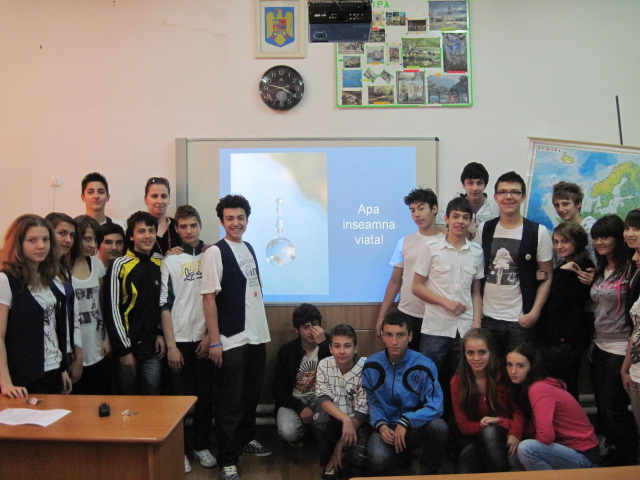 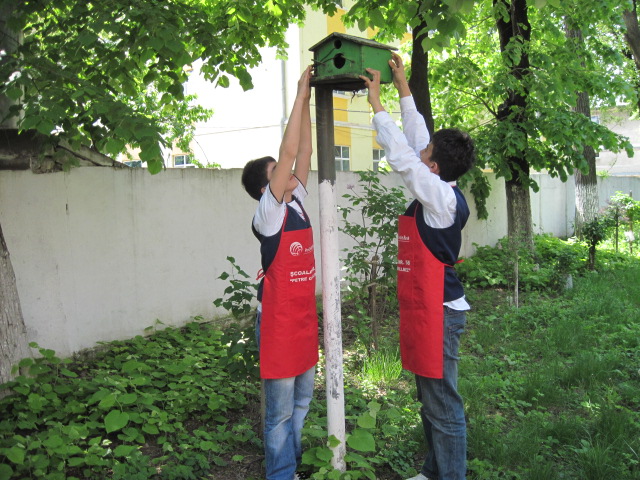 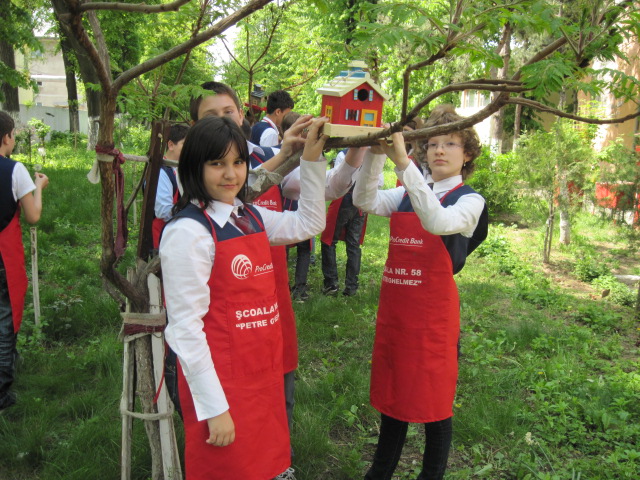 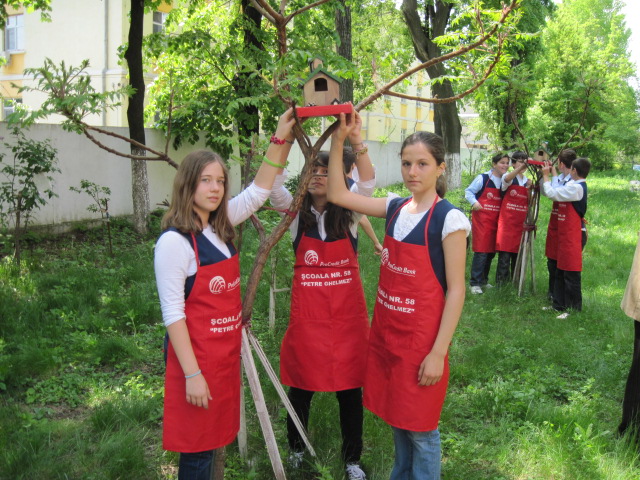 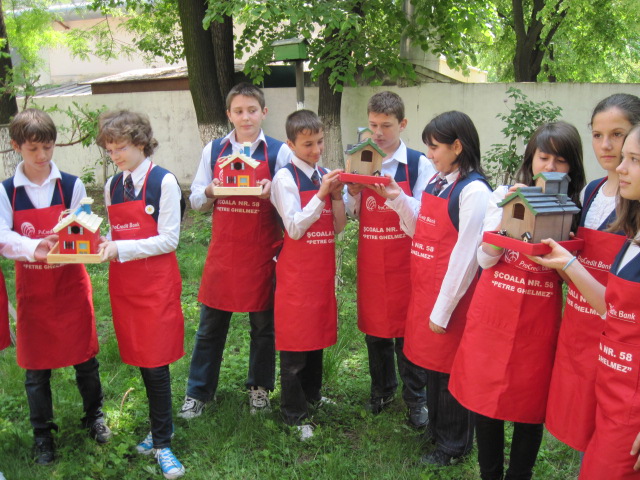 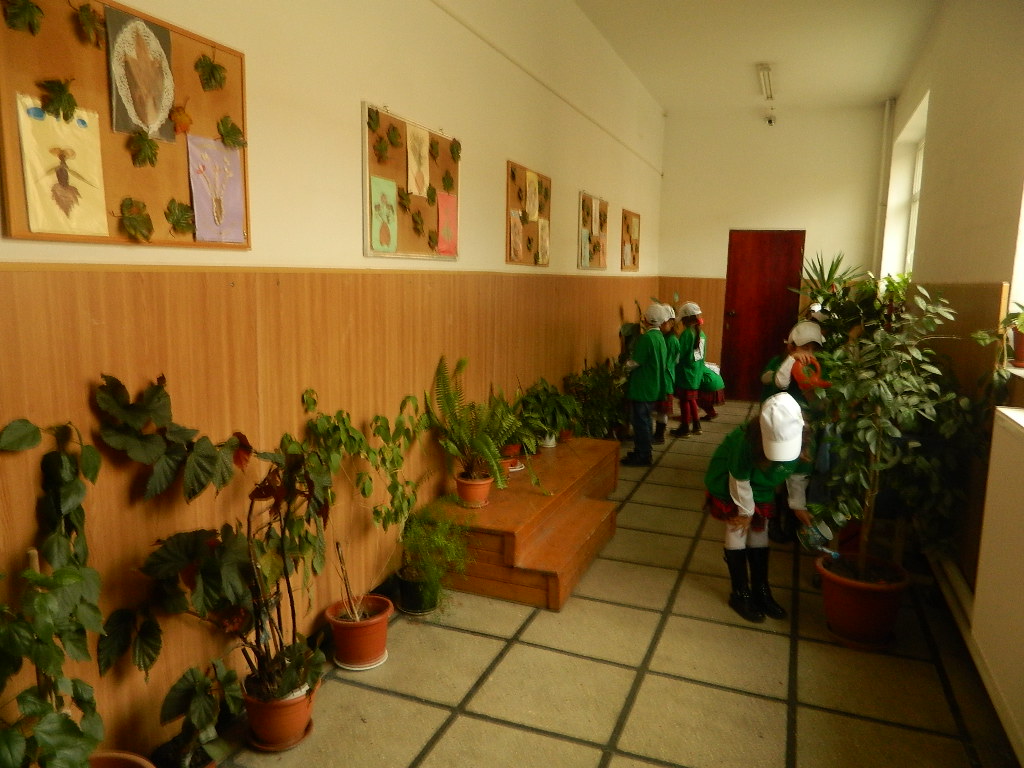 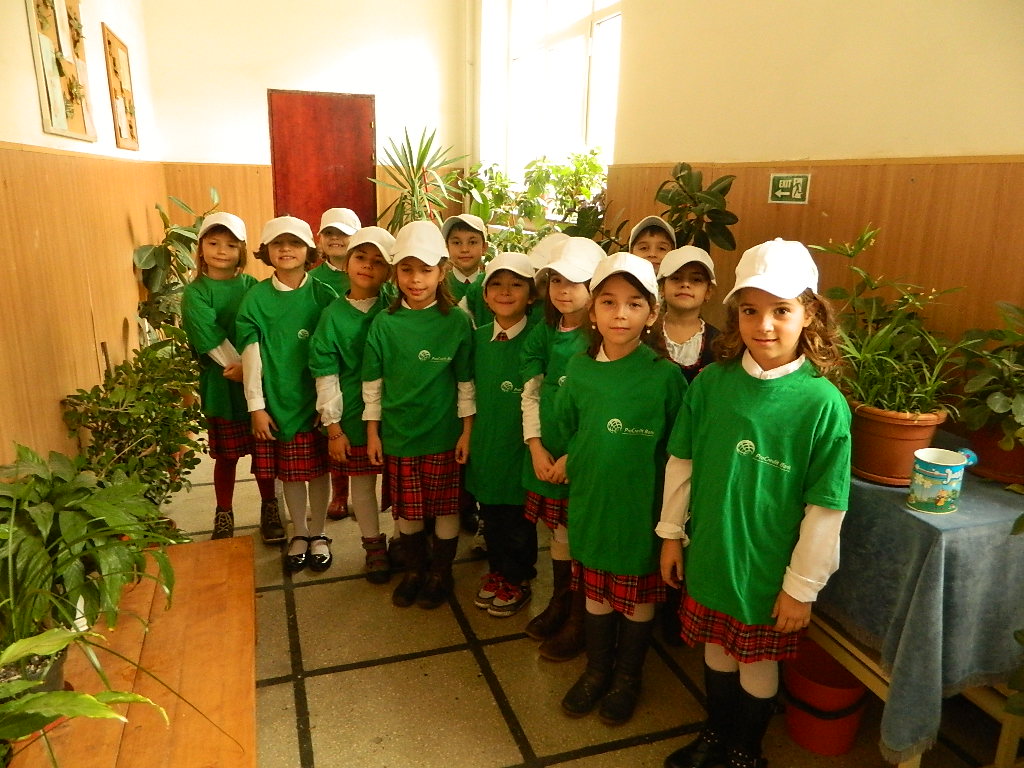 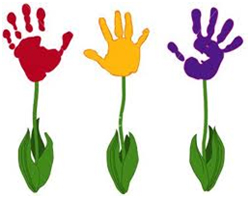 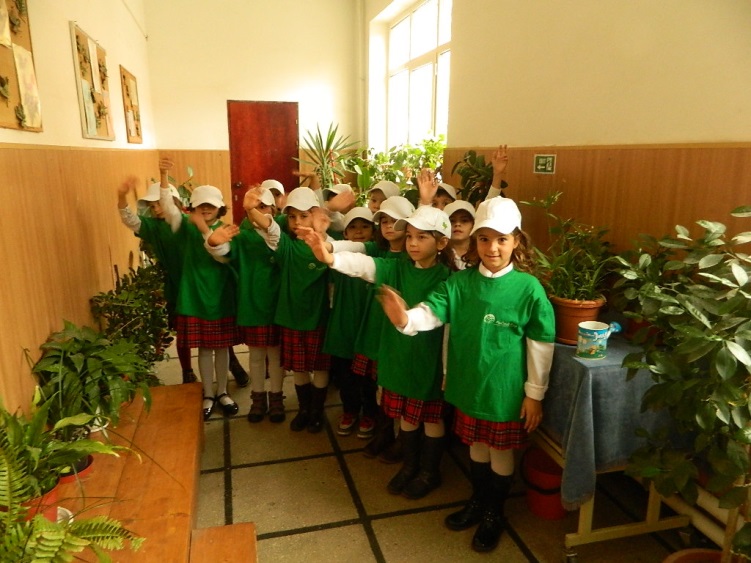 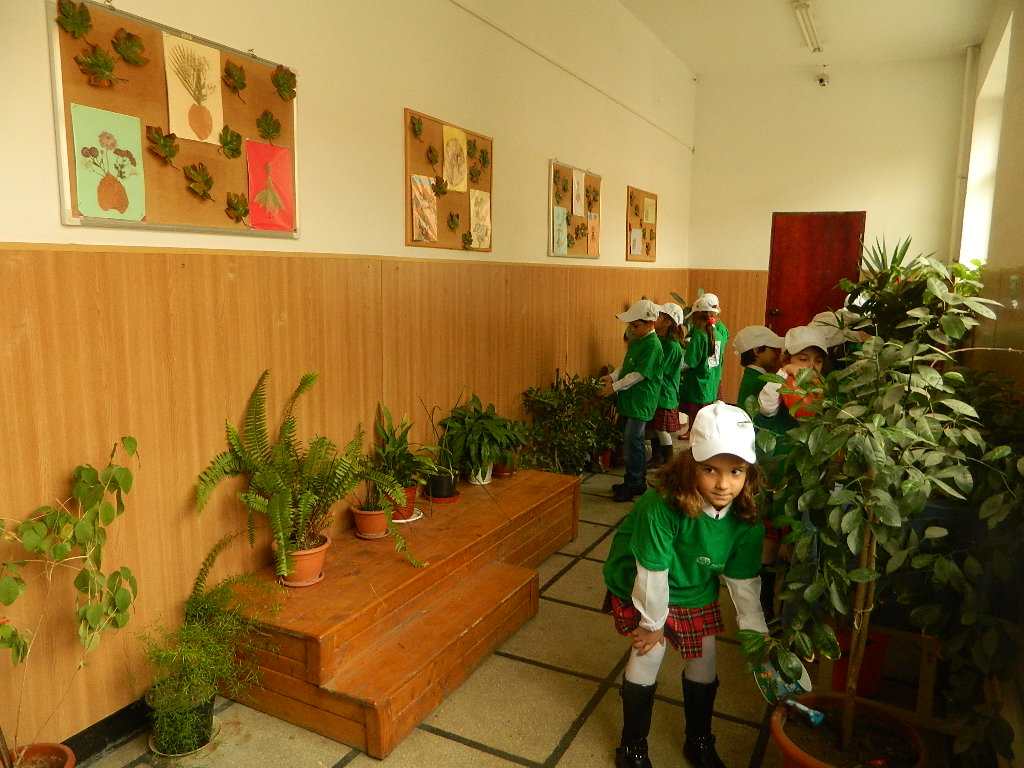 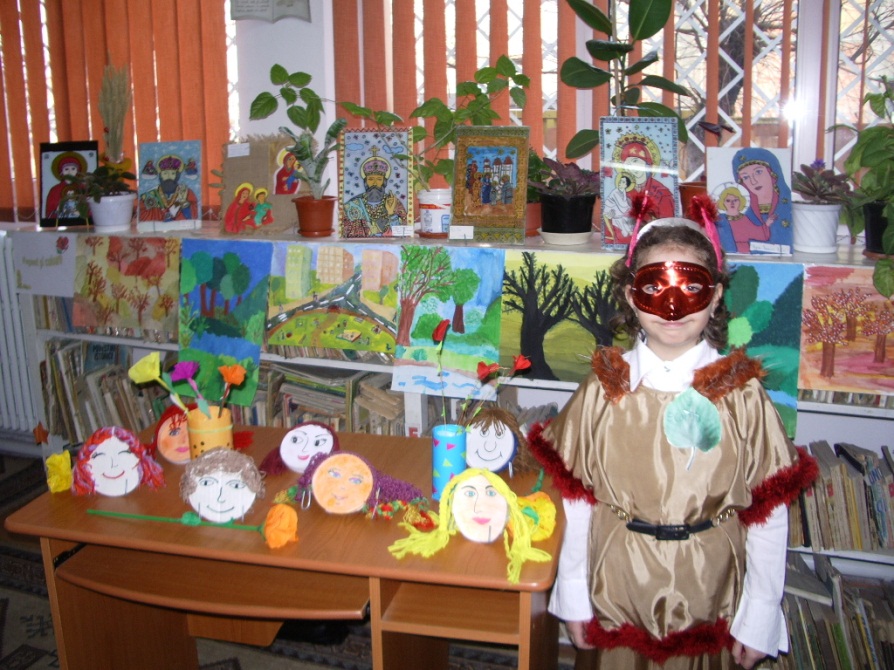 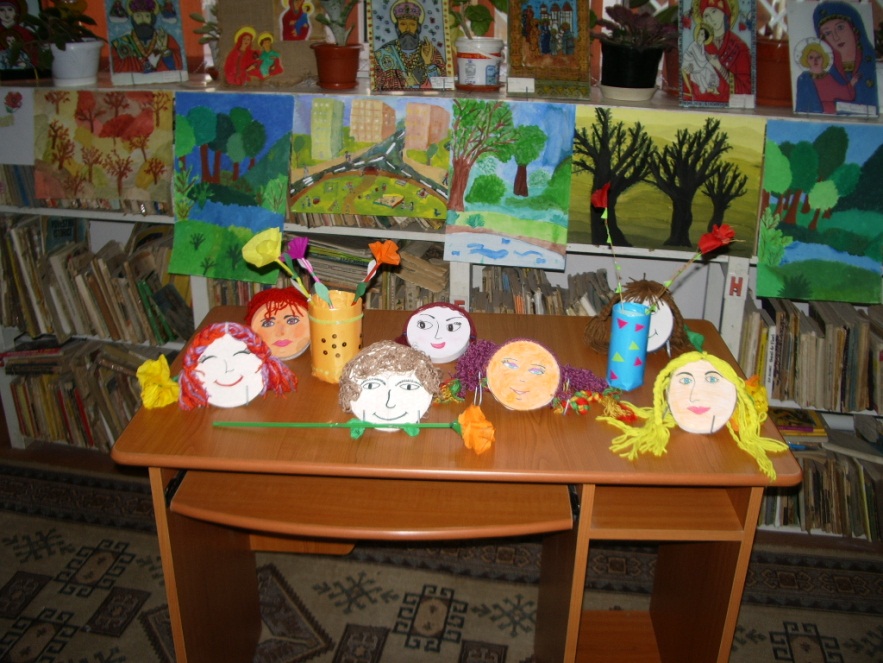 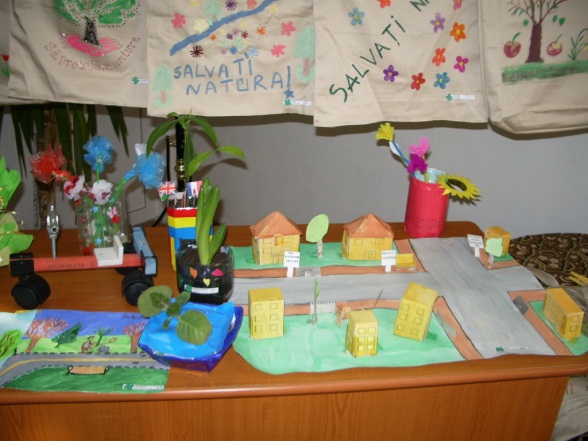 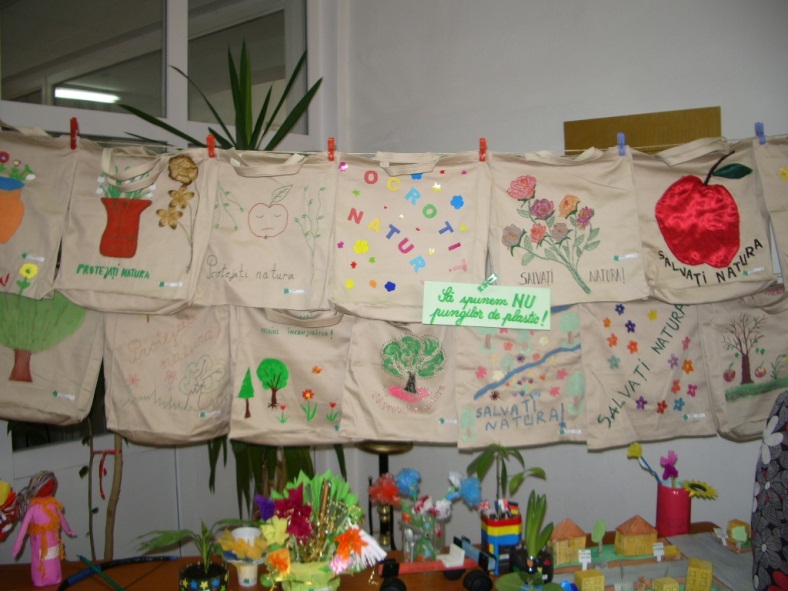 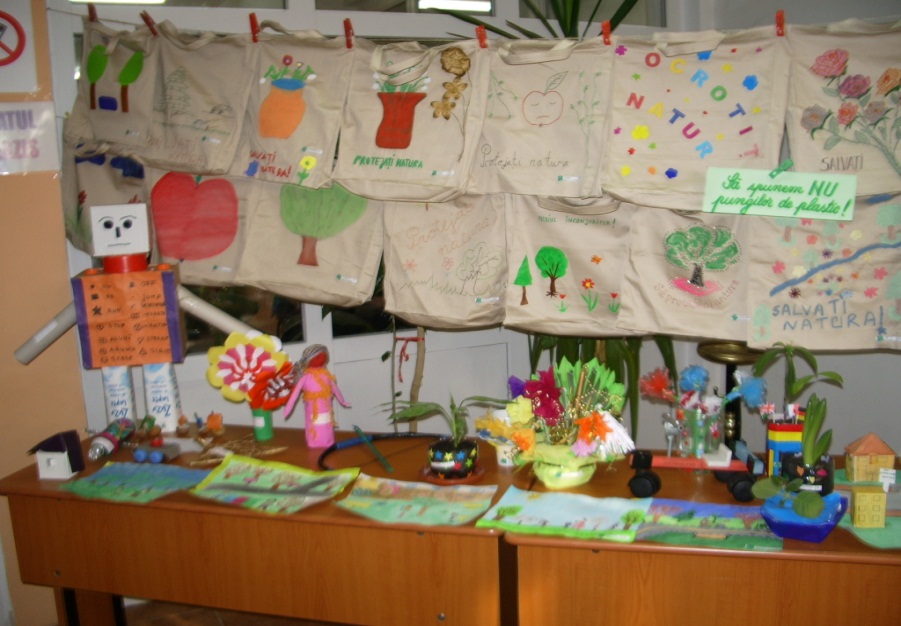 “TOGETHER  FOR THE  FUTURE  OF  THE  EARTH”
Acţiune de ecologizare
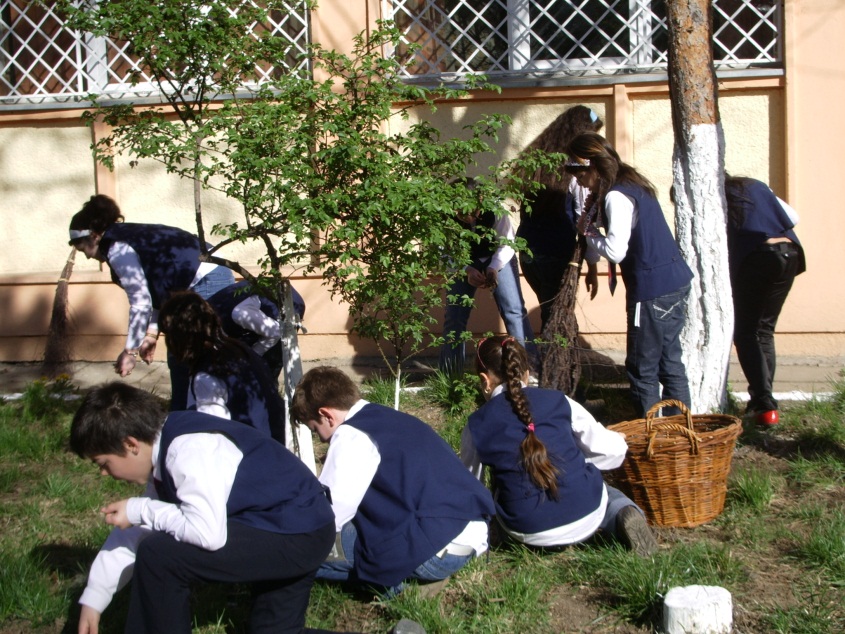 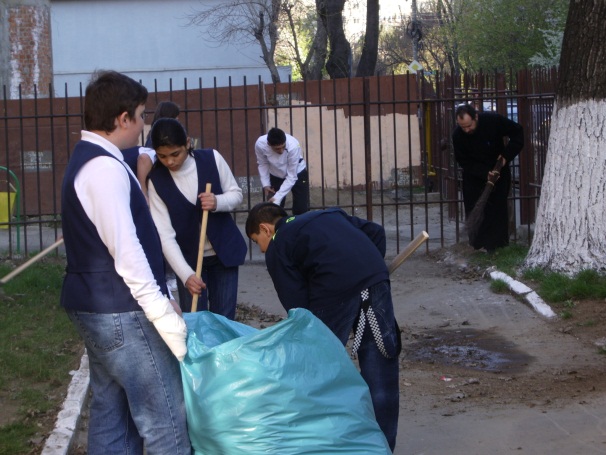 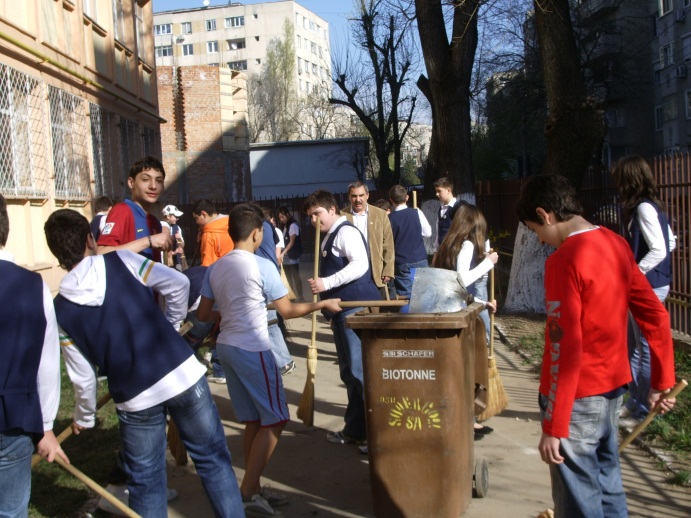 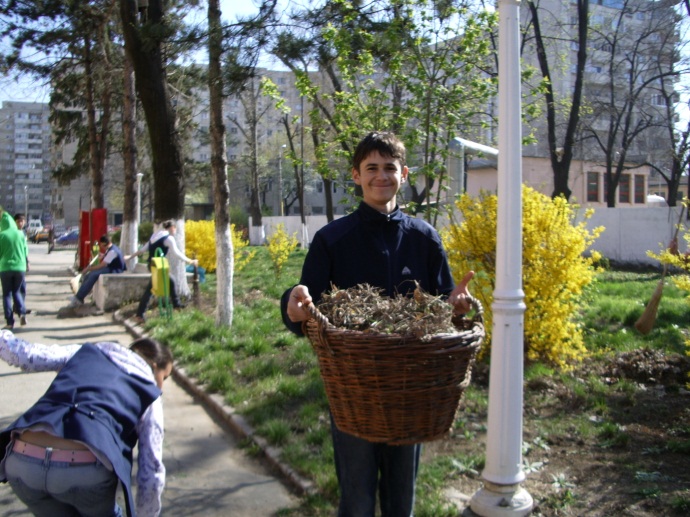 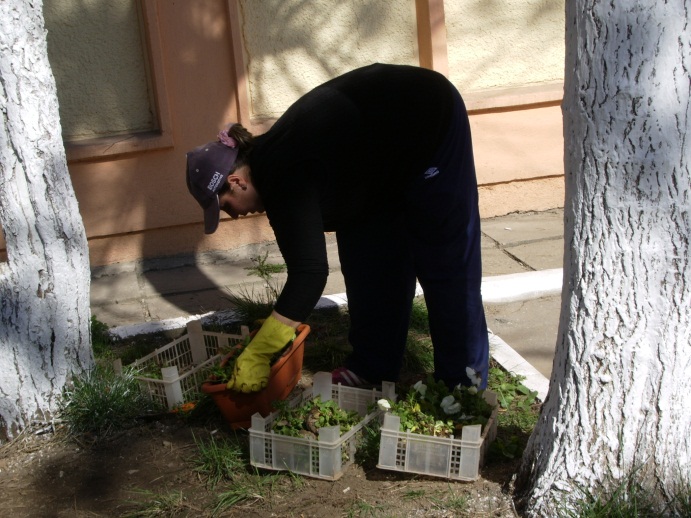 Cls. V-VIII
A leaflet for Europe
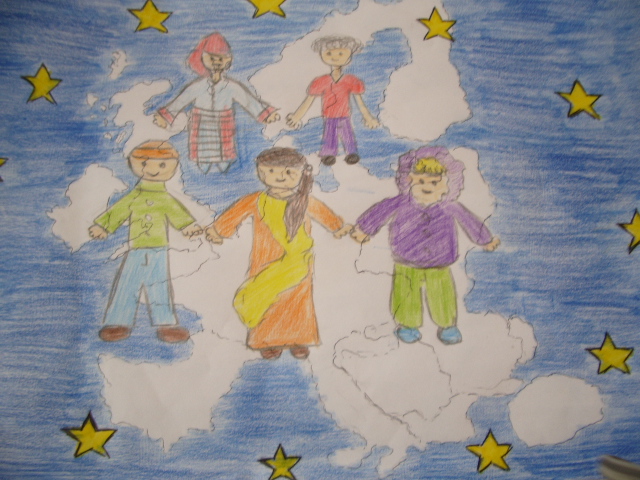 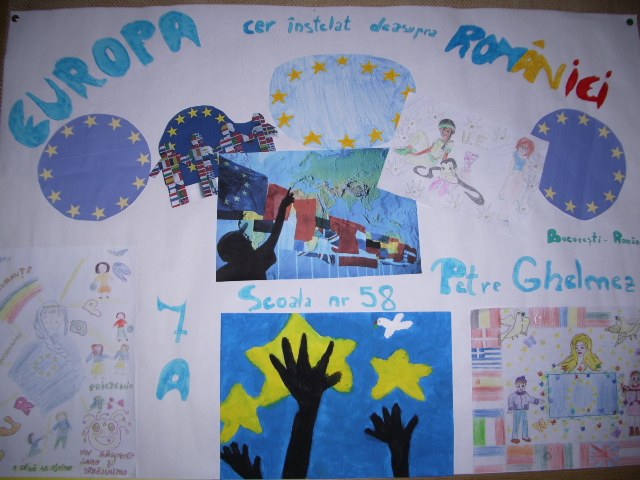 A tradiţional song
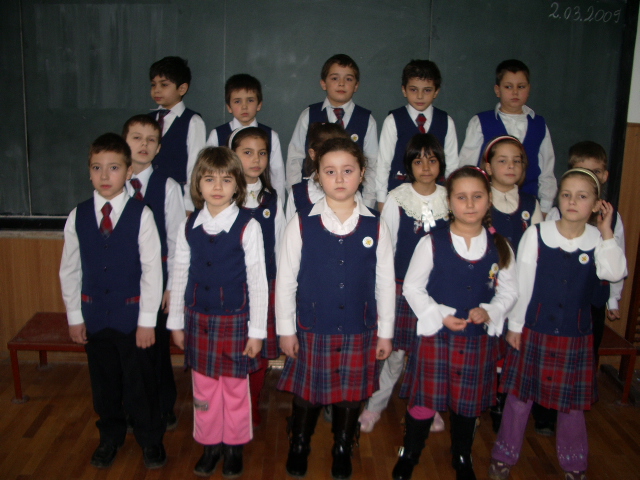 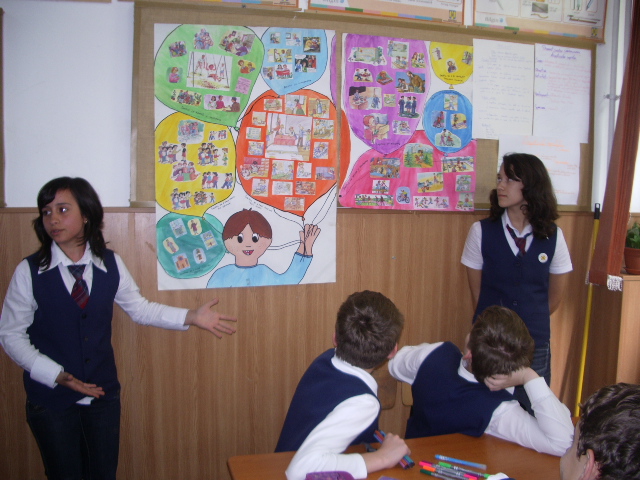 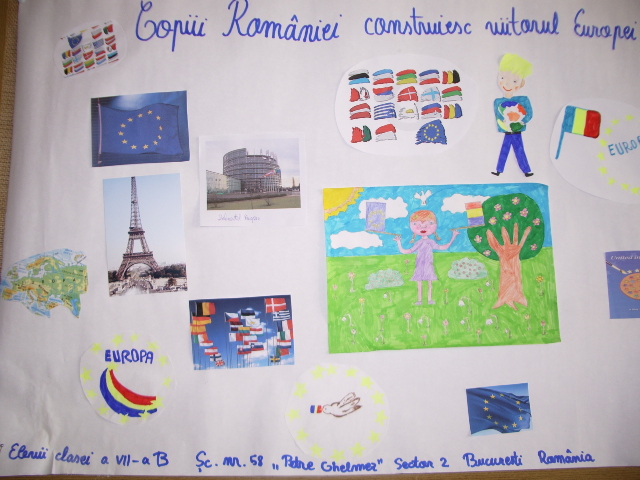 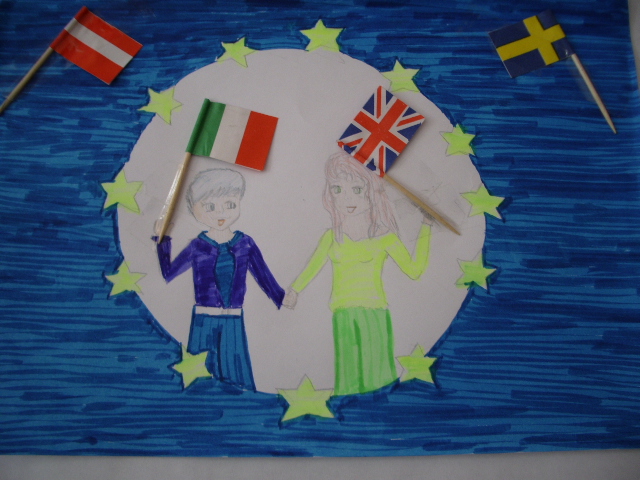 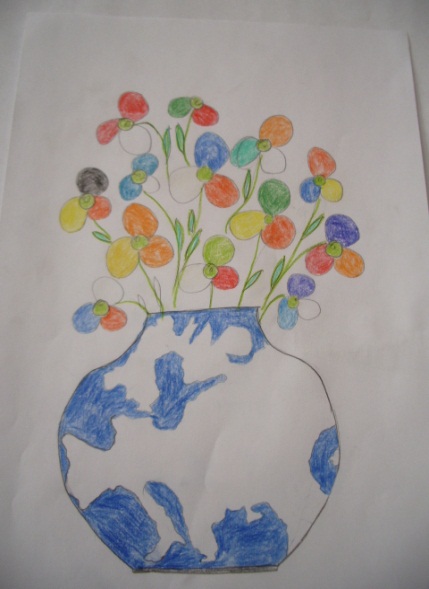 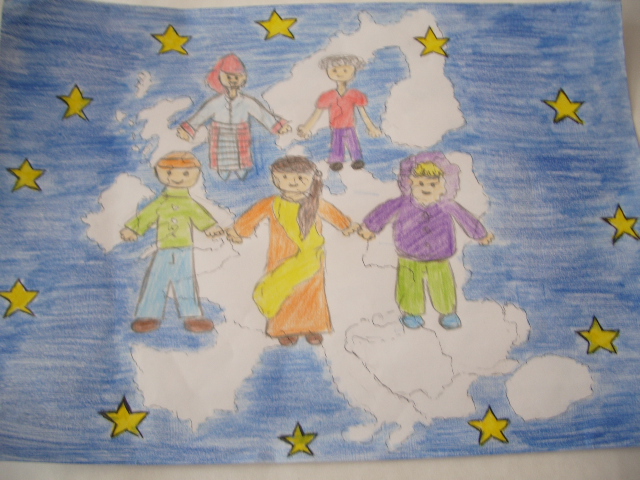 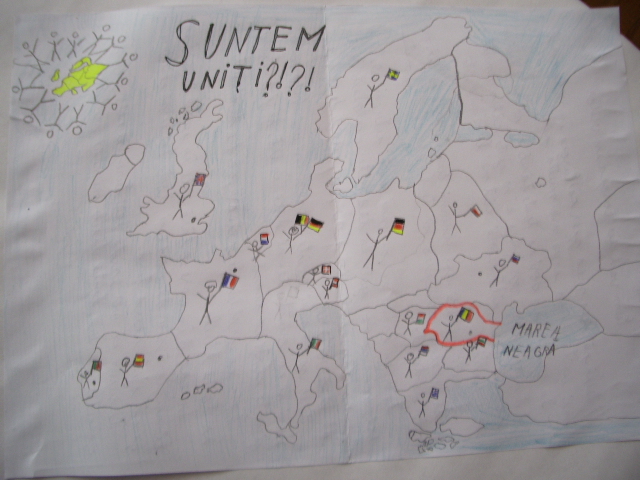 “Kids  green”
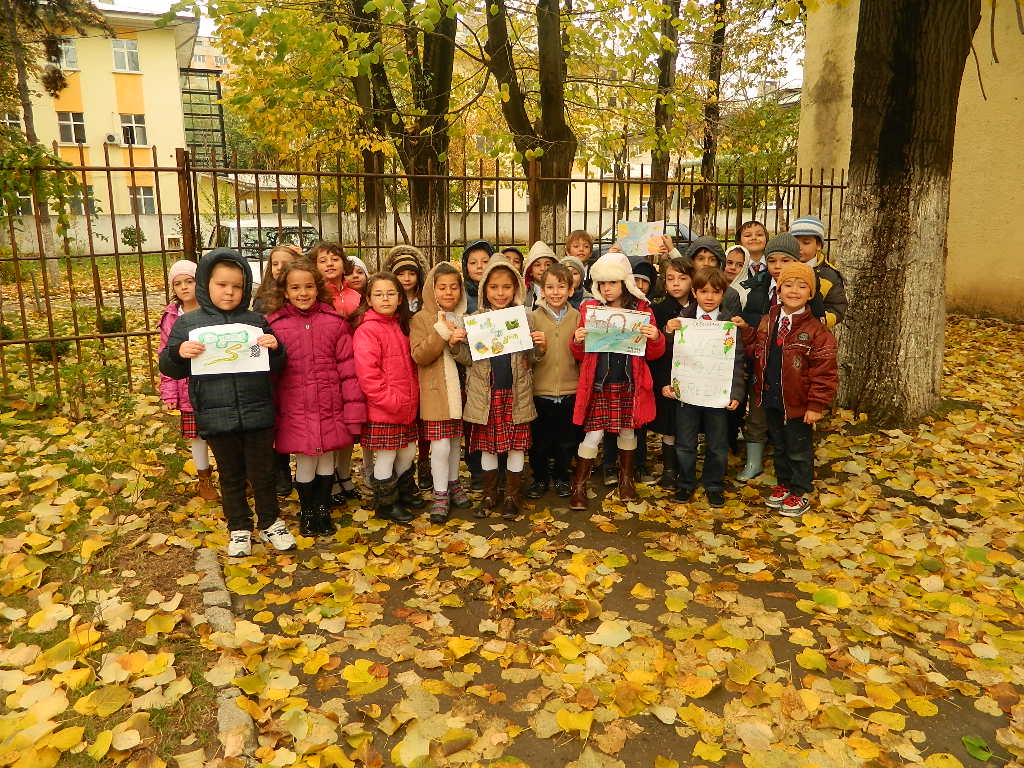 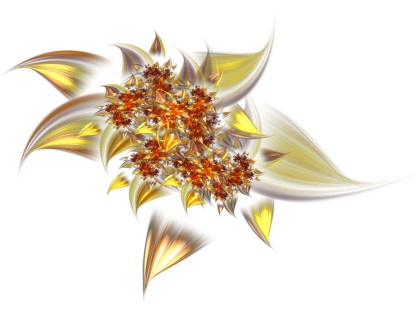 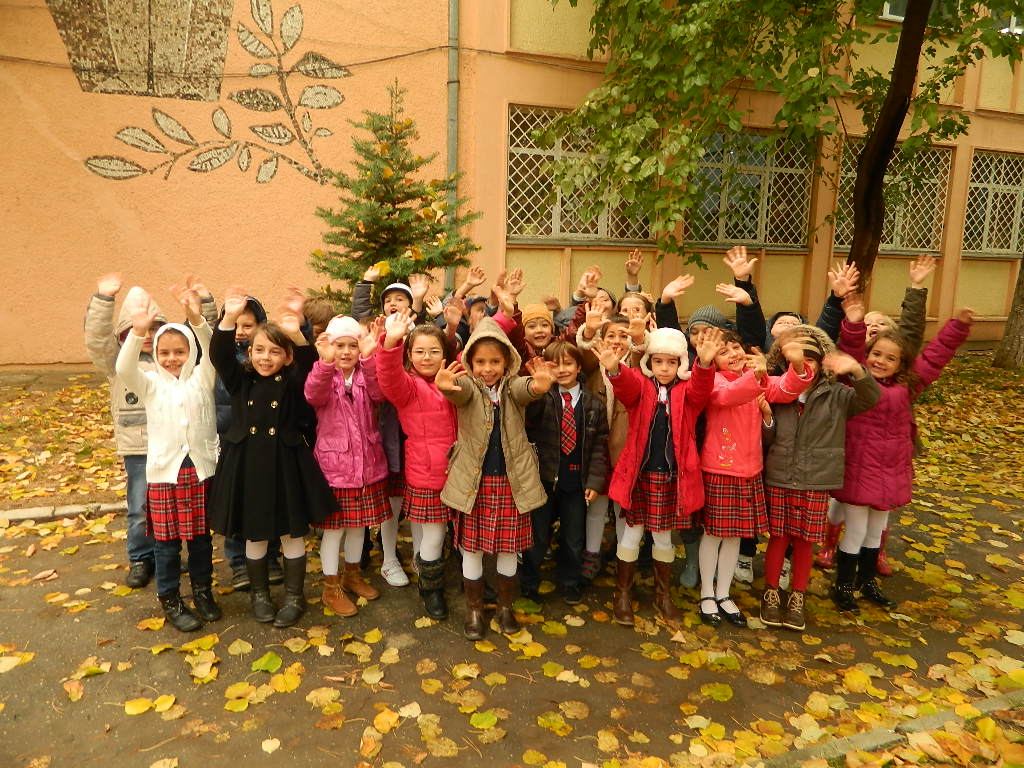 See you soon!